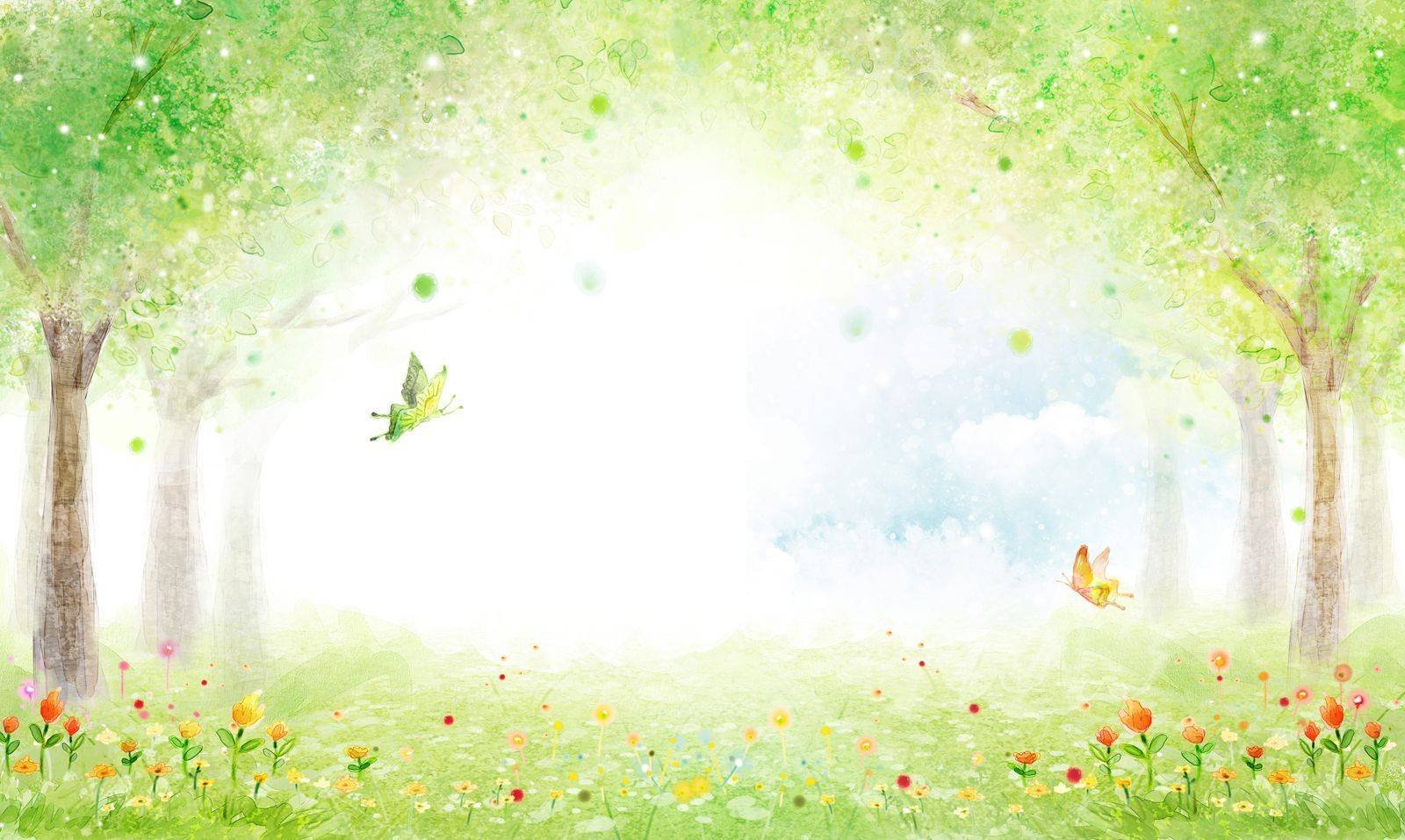 Муниципальное бюджетное дошкольное образовательное учреждениегорода Керчи Республики Крым«Детский сад комбинированного вида №51 «Журавушка»
Итоговое занятие 
в группе компенсирующей направленности 
для детей с умственной отсталостью 5\2

Тема: «Весна в Крыму»



Воспитатель: Харченко Е.М
Цель: Выявить уровень знания детей по непосредственным образовательным областям: «Познание» («Окружающий мир», «ФЭМП»); «Художественная деятельность»; «Социально-коммуникативная»; «Физическая культура». Задачи:Обучающие: 1. Уточнить знание о времени года, знание о диких и домашних животных, птицах, морских обитателях, фруктах, овощах, транспорте, цифрах 2. Закрепить умения различать геометрические фигуры и составить картинку из частей, производить постройки по образцу. 3. Закрепить умения и навыки по физическому развитию. Развивающие: 1. Развивать умения детей различать и правильно называть определенные предметы. 2. Развивать умения детей с помощью воспитателя решать поставленные задания 3. Развивать звуковую культуру речи. 4. Развивать речь и память. Воспитательные: 1. Воспитывать доброжелательное отношение друг к другу.
Беседа о временах года, признаки времен года. Весна, признаки весны.Хоровод «Весна пришла»
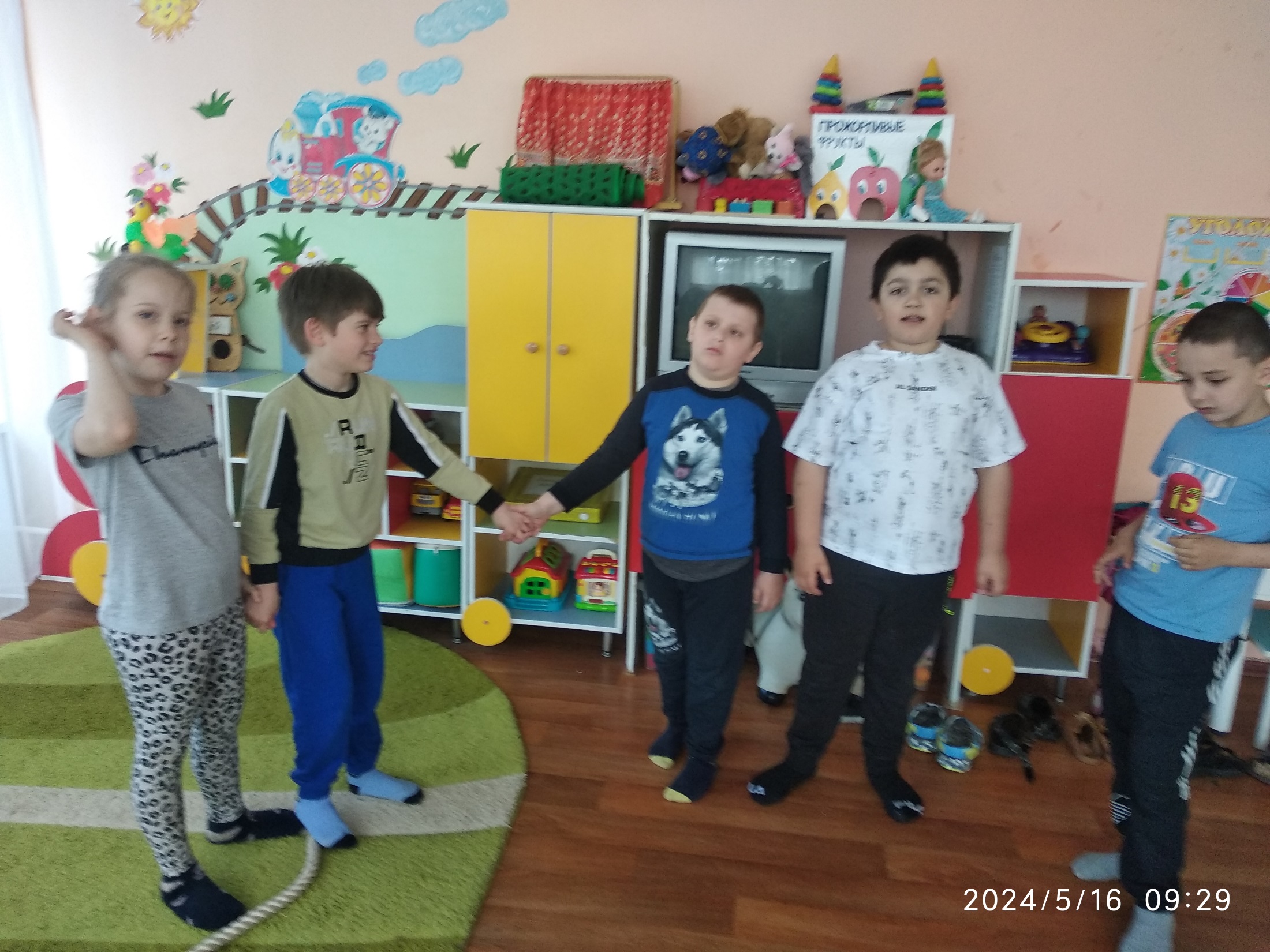 Развивающие дидактические игры – как средство выявления уровня сформированности знаний, умений и навыков по основным лексическим темам учебного года
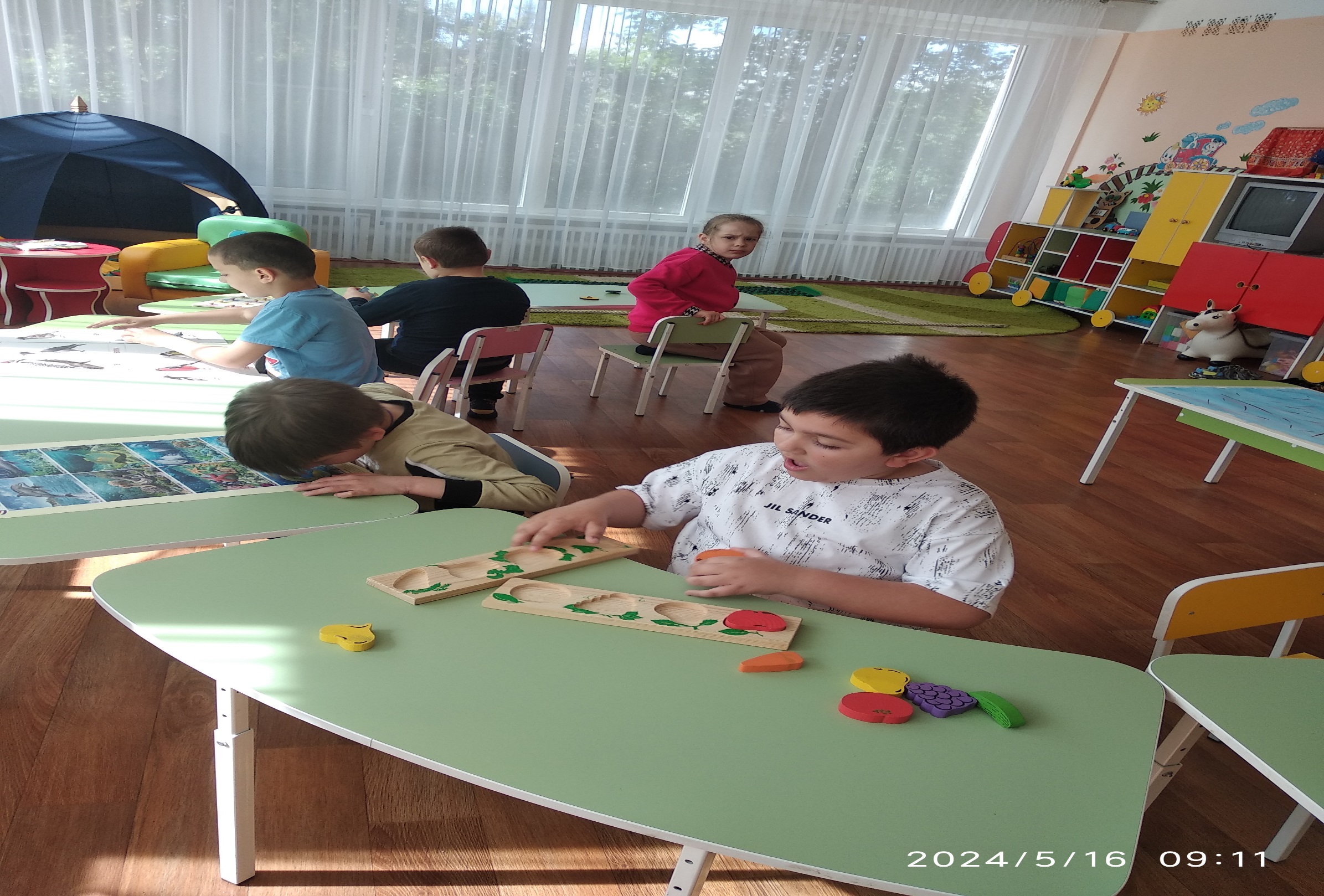 Д\и «Овощи, фрукты»                              Д\и «Геометрические фигуры»
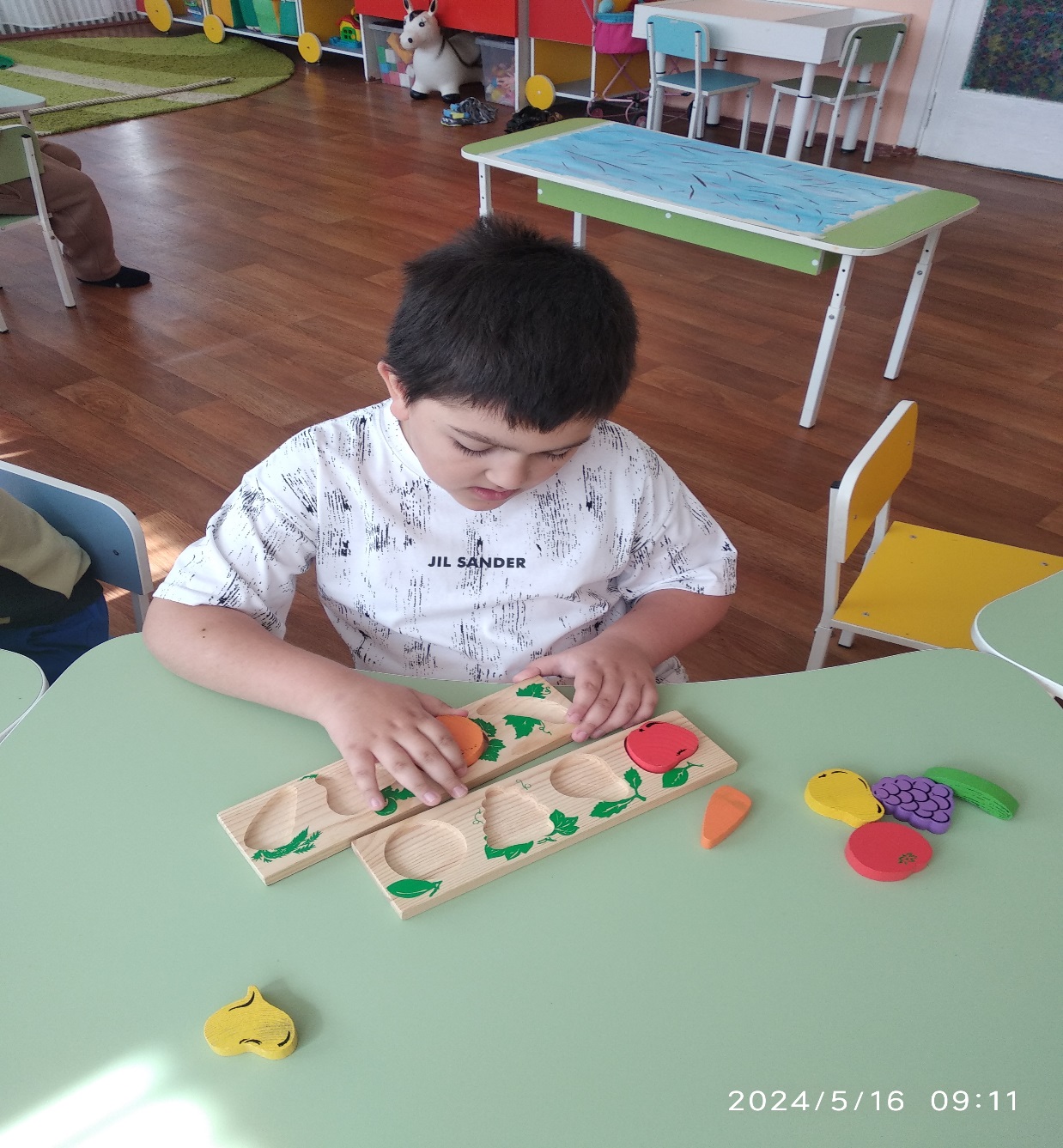 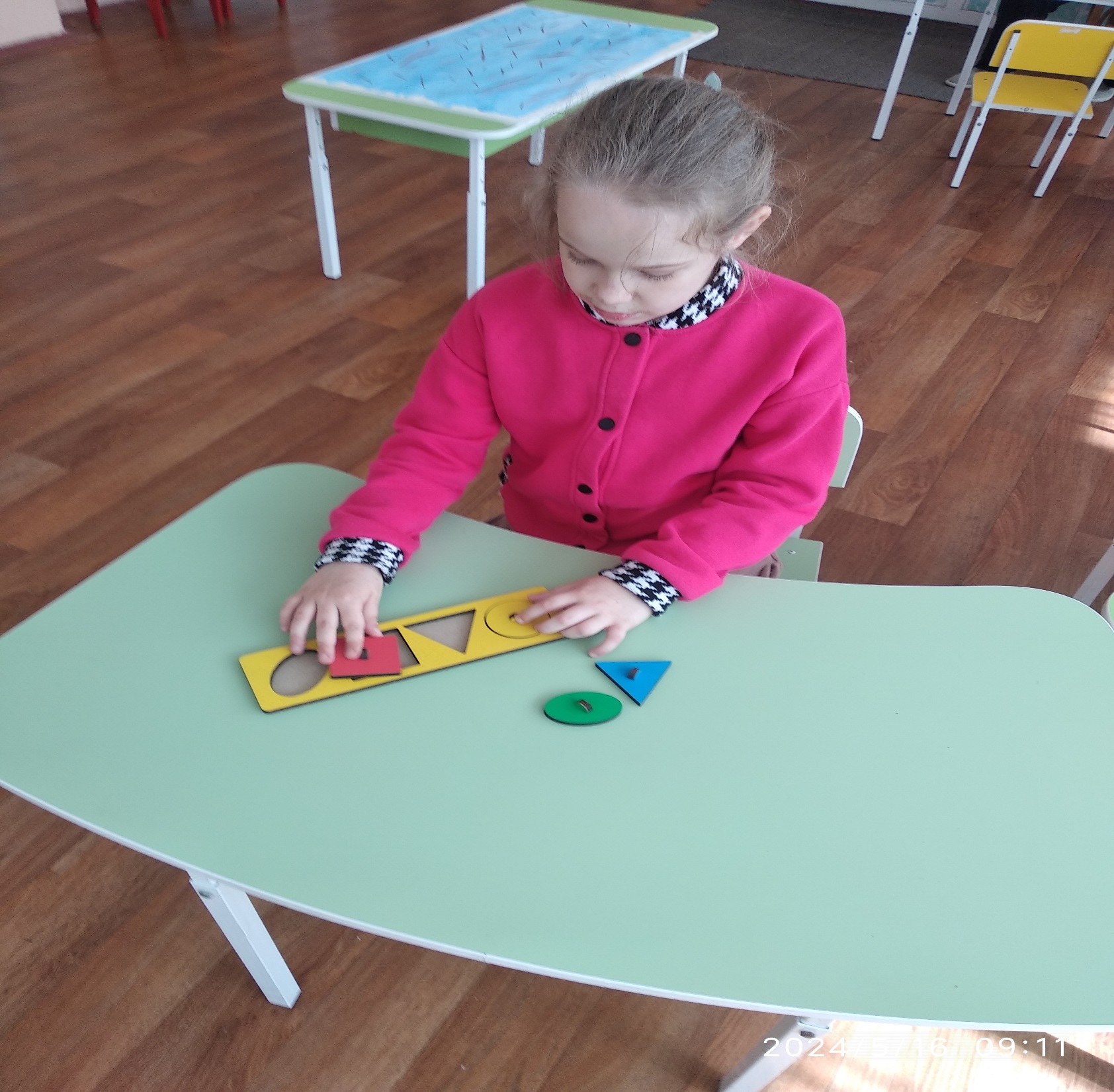 Д\и «Собери насекомое»                              Д\и «Построй по образцу»
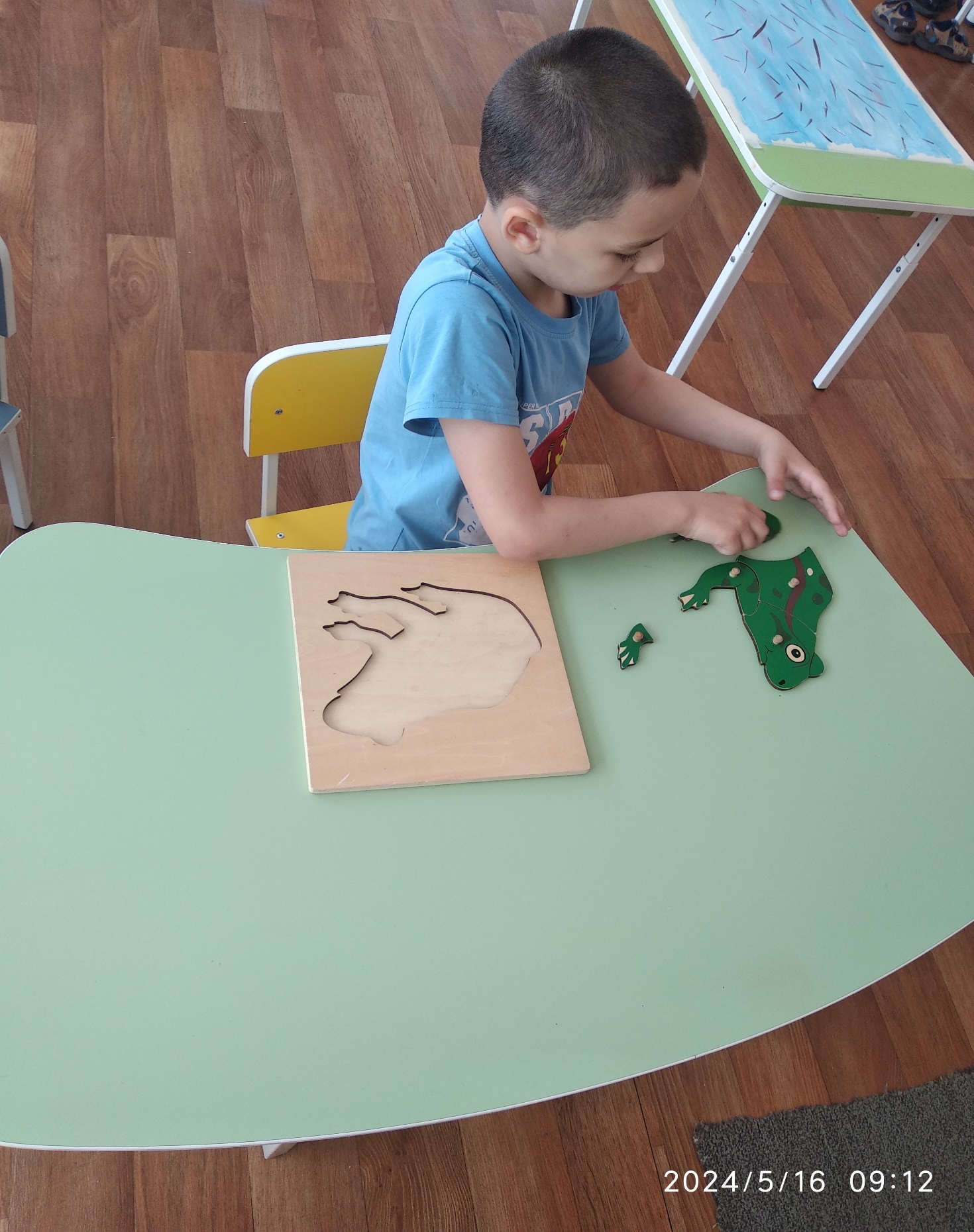 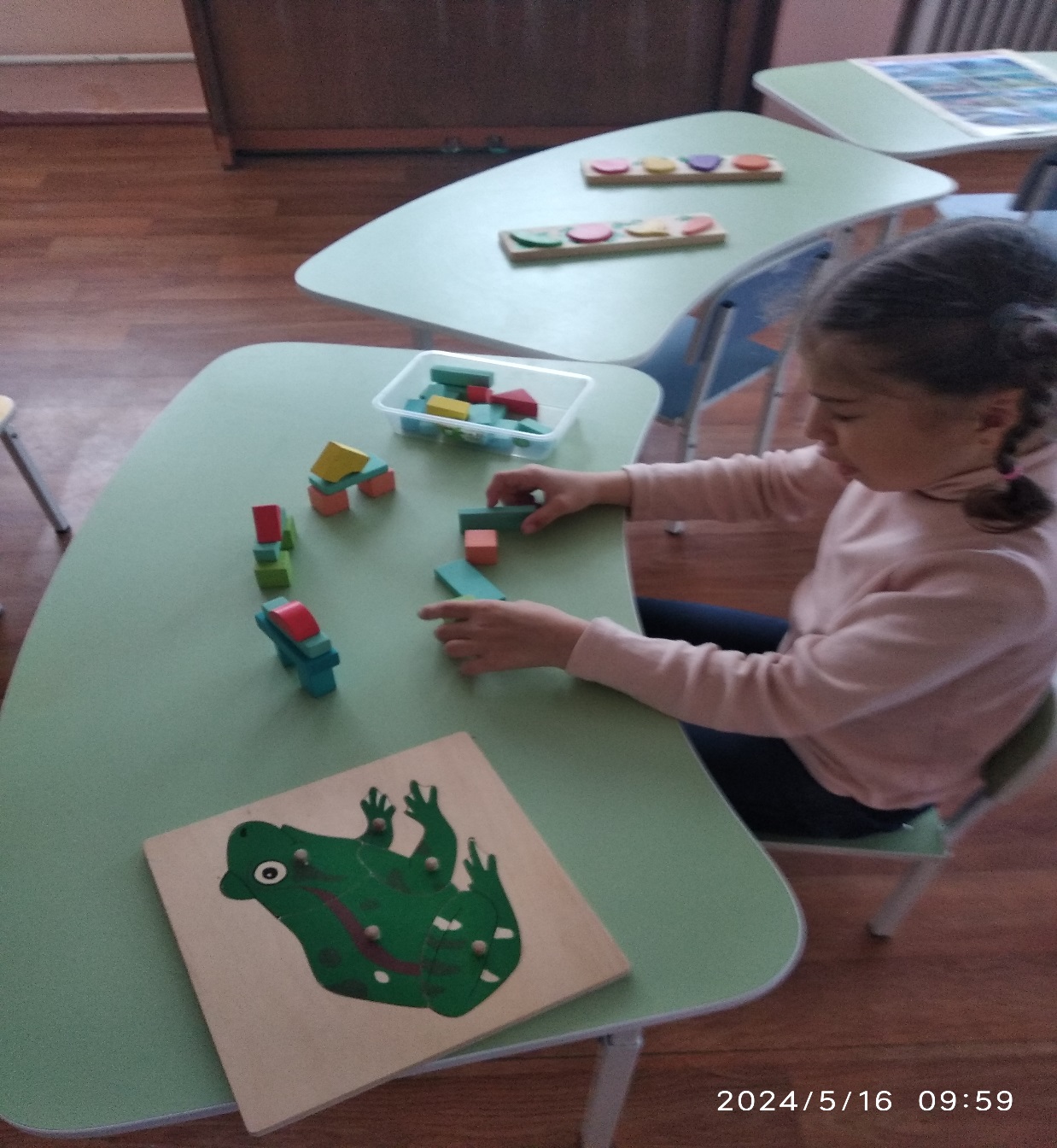 Д\и «Птицы»                                                         Д\и «Морские обитатели»
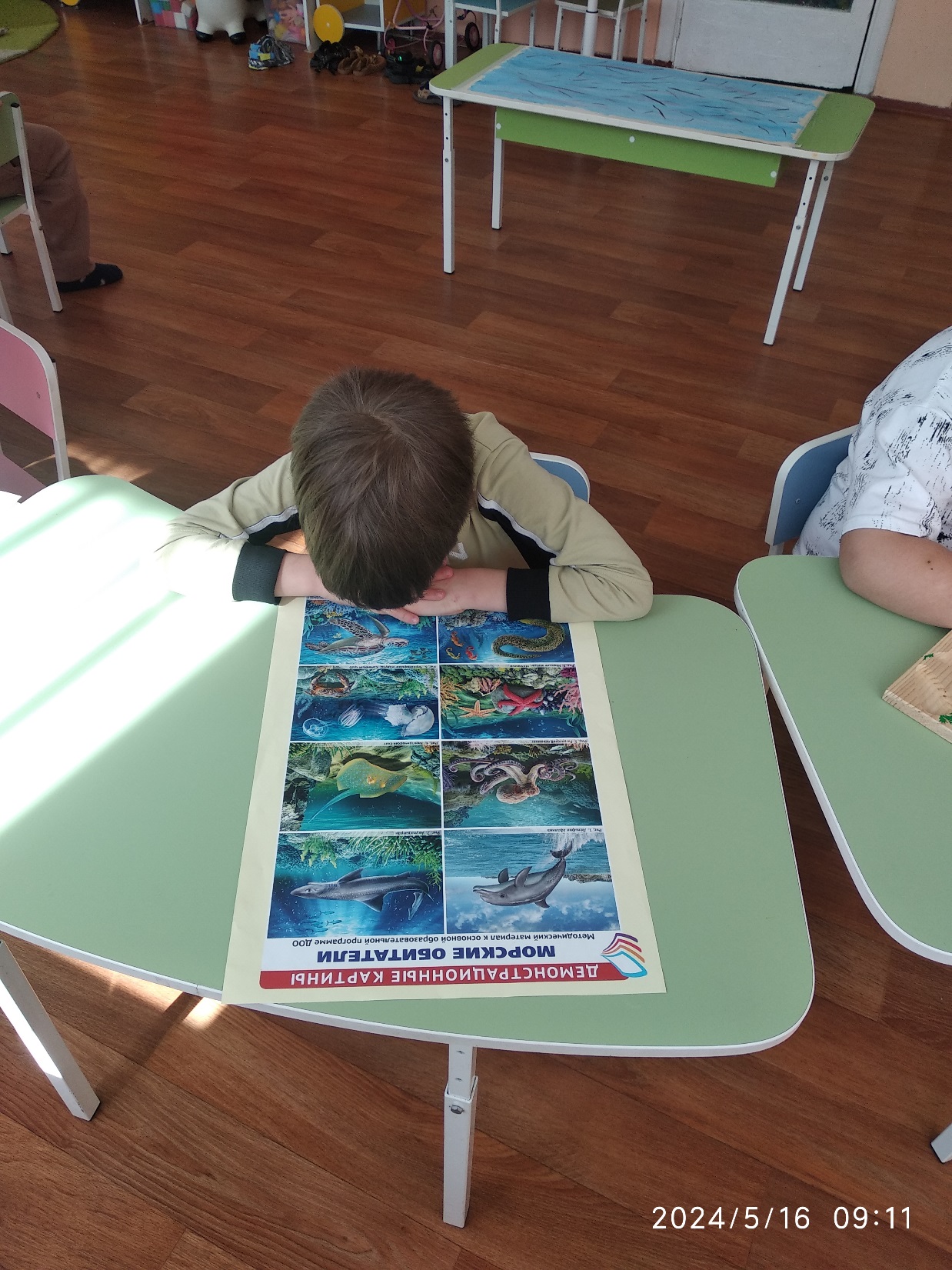 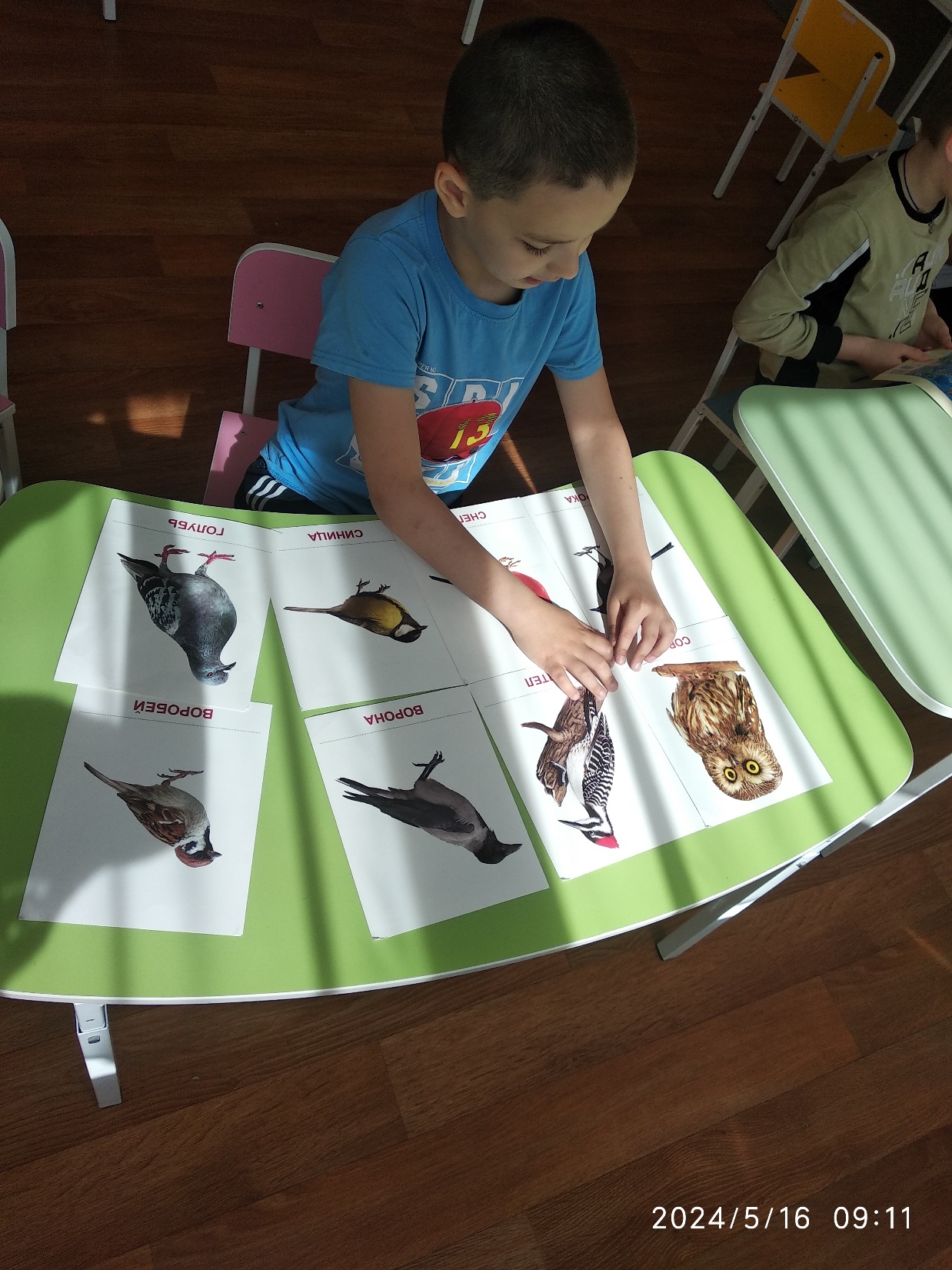 Д\и «Цифры»                                                                      Д\и «Транспорт»
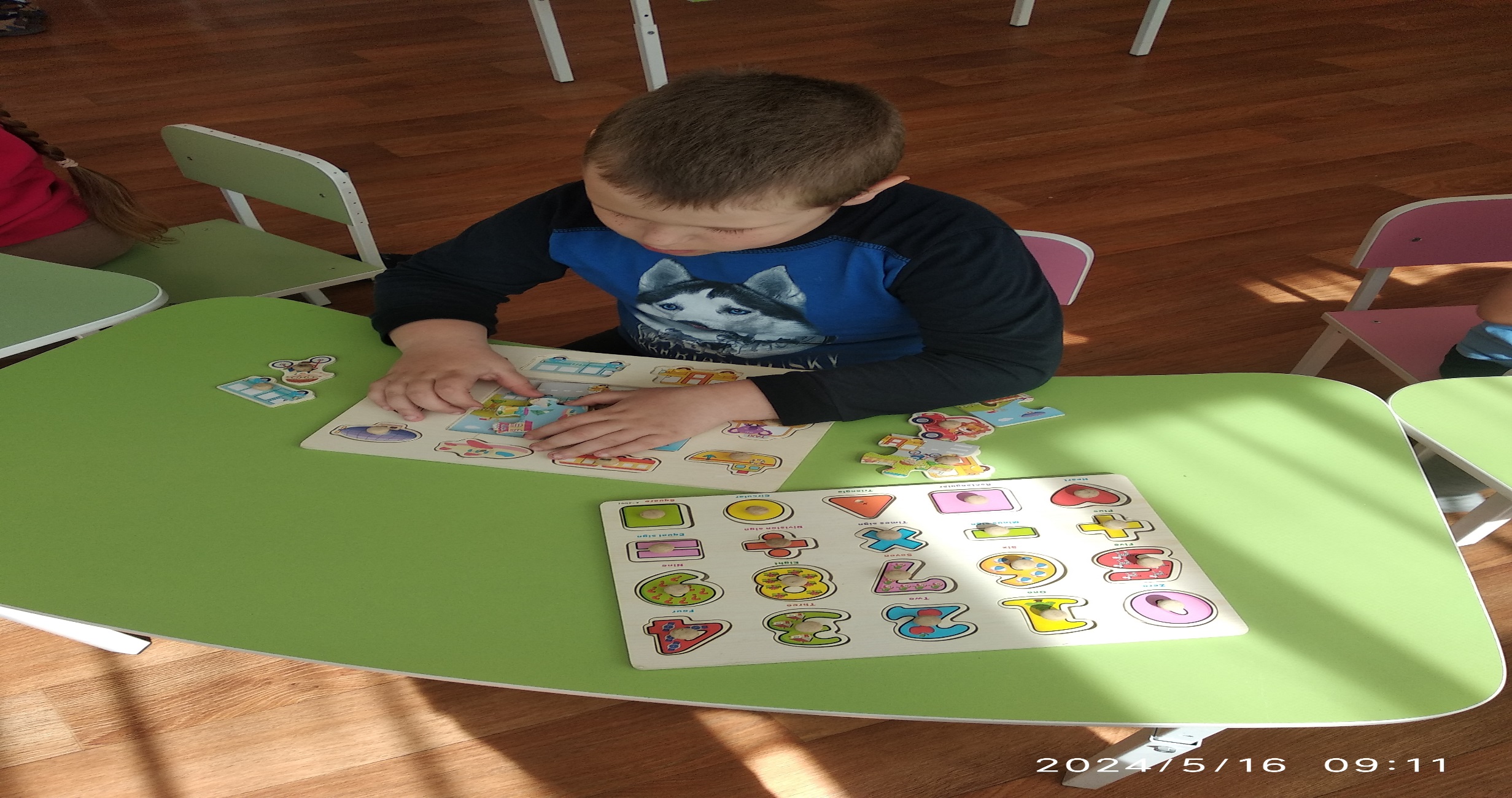 Разминка «Путешествие по Крыму»
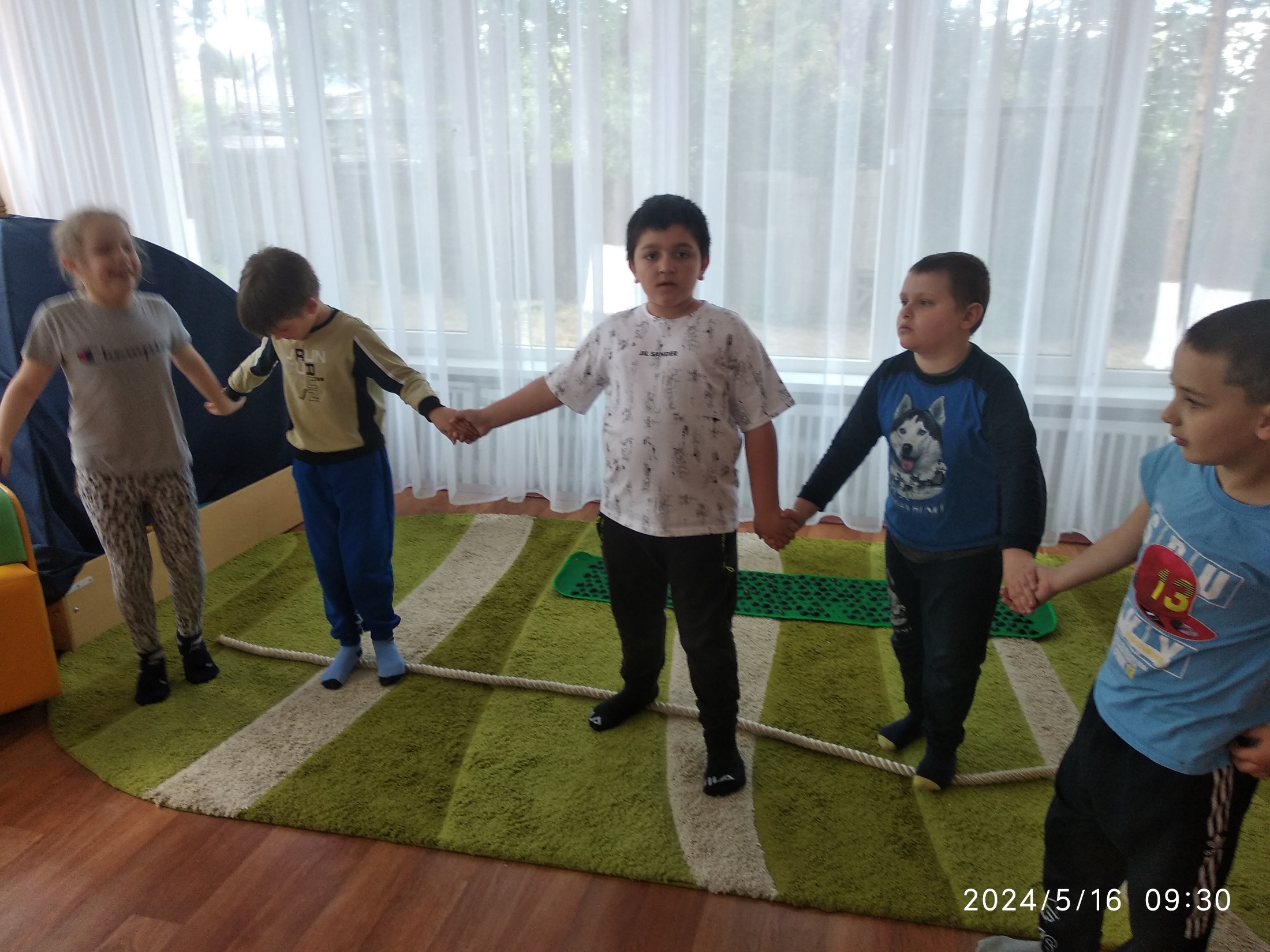 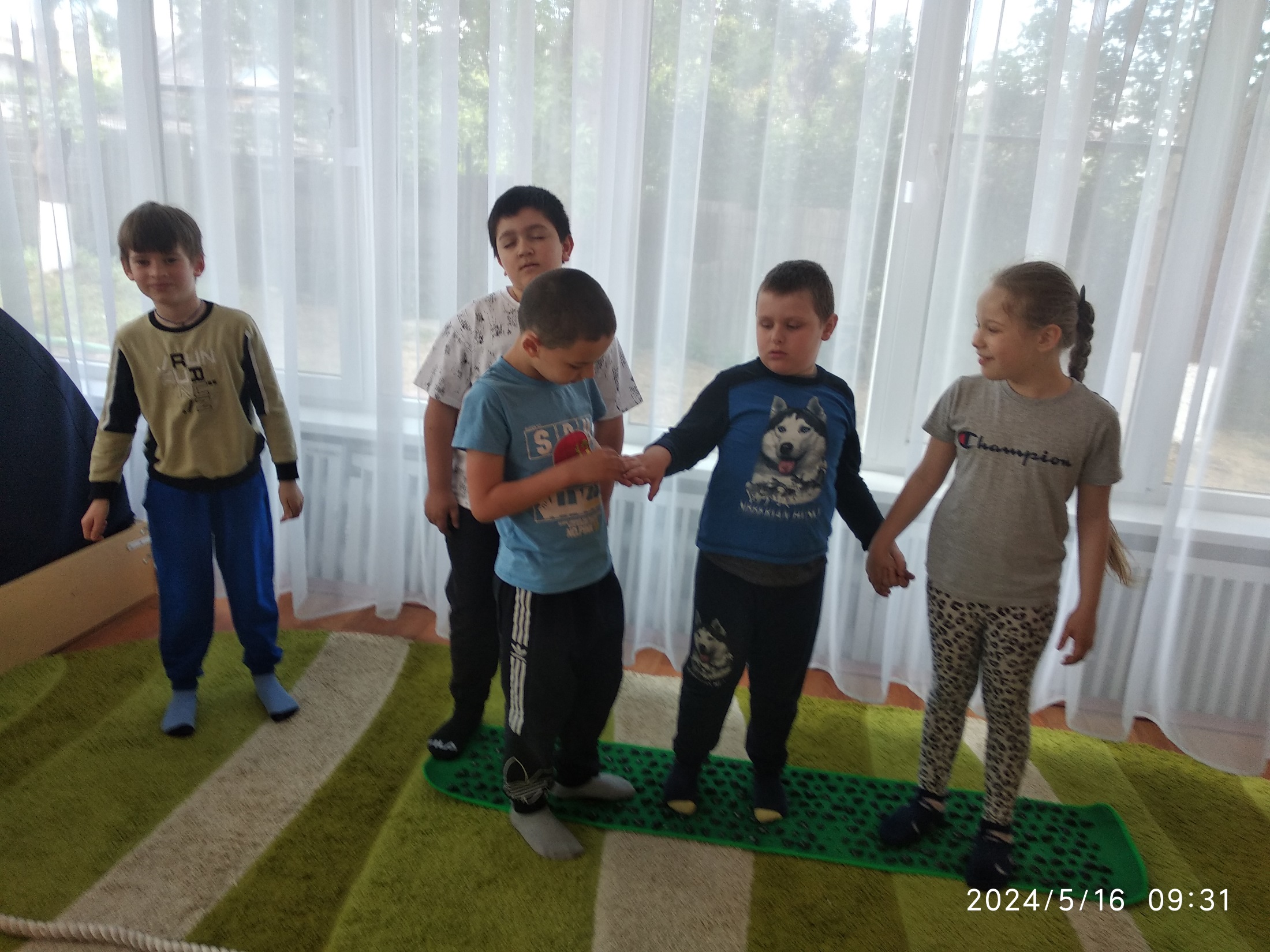 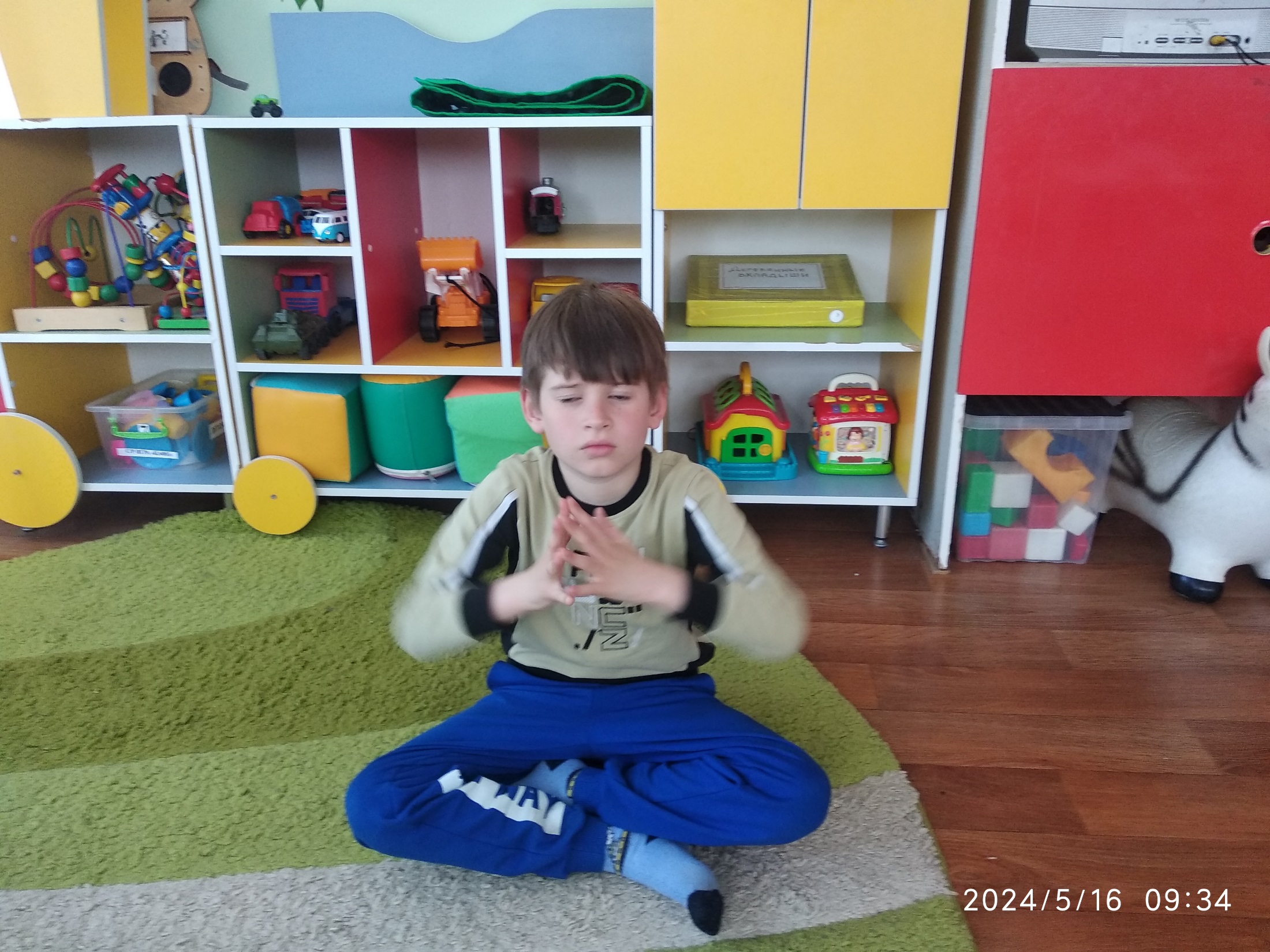 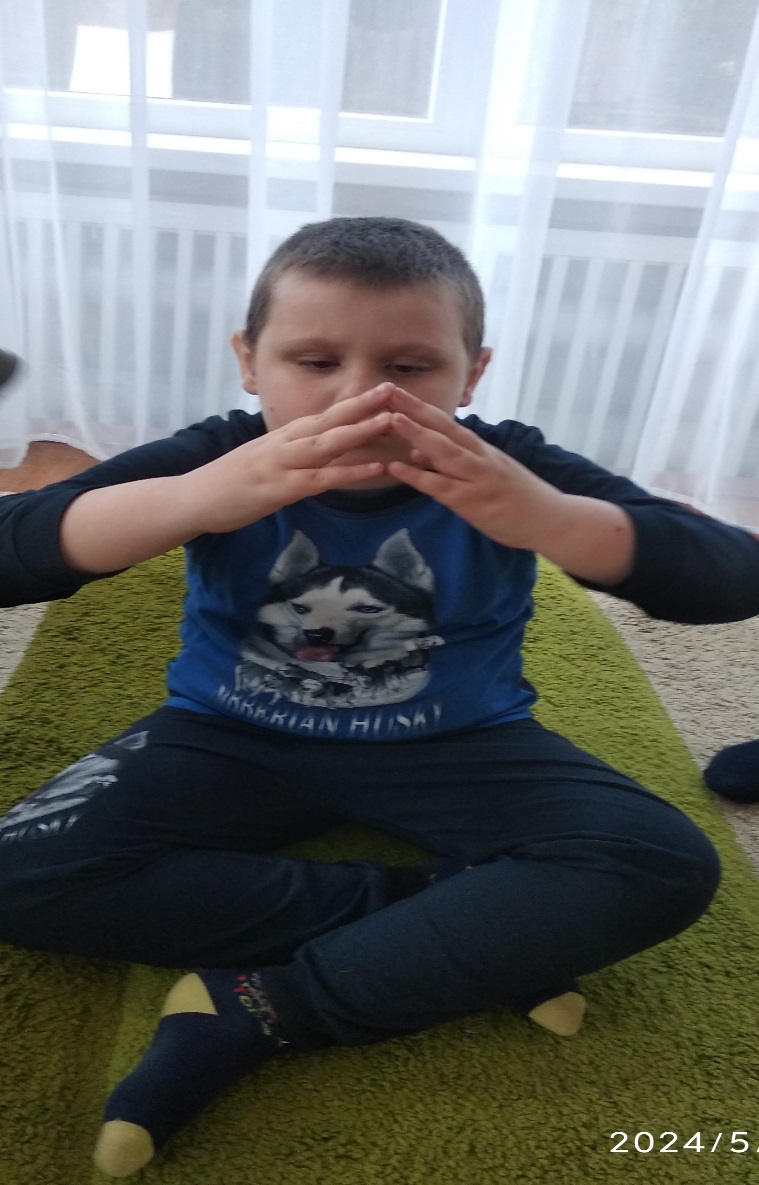 Пальчиковая гимнастика
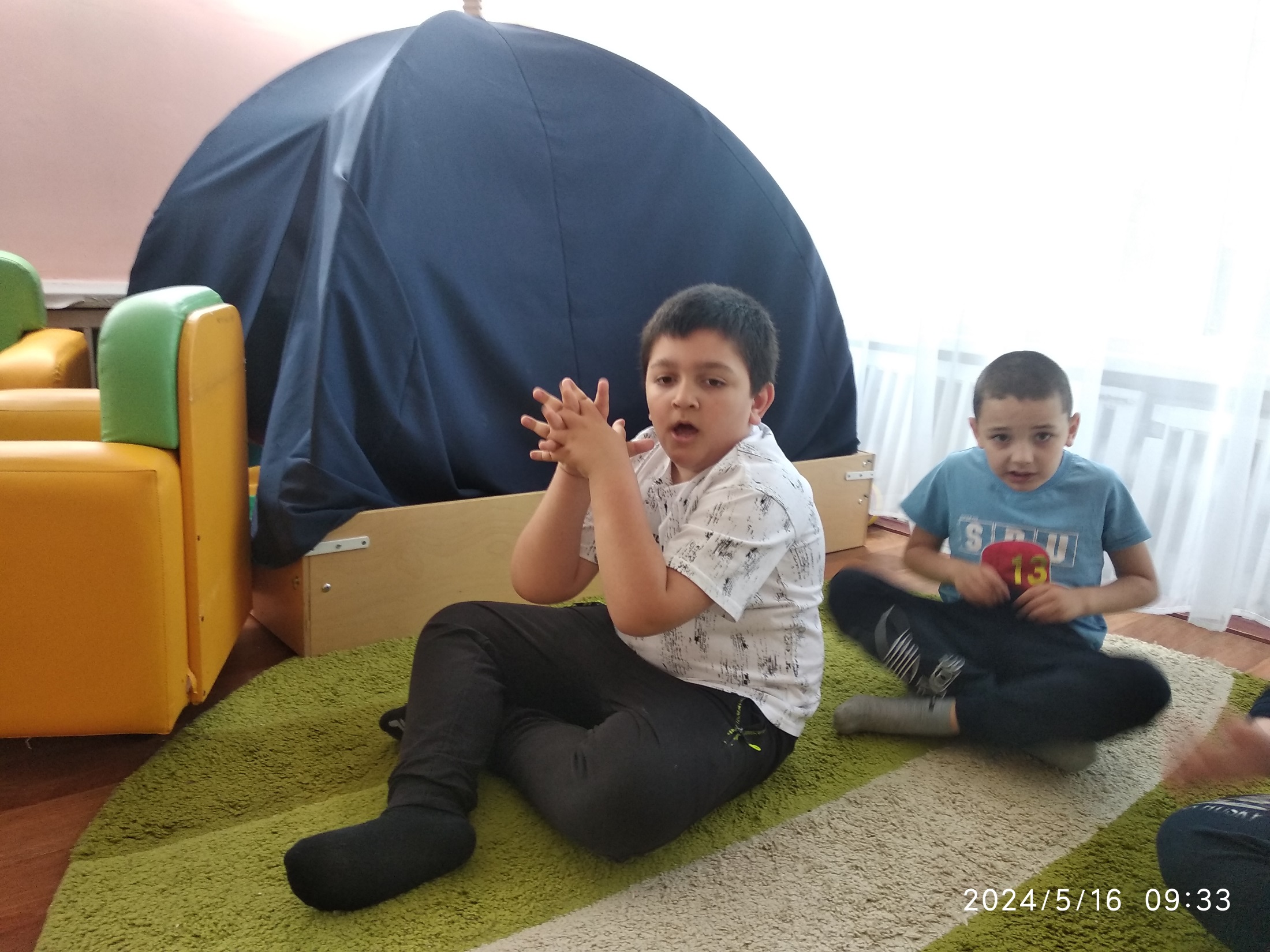 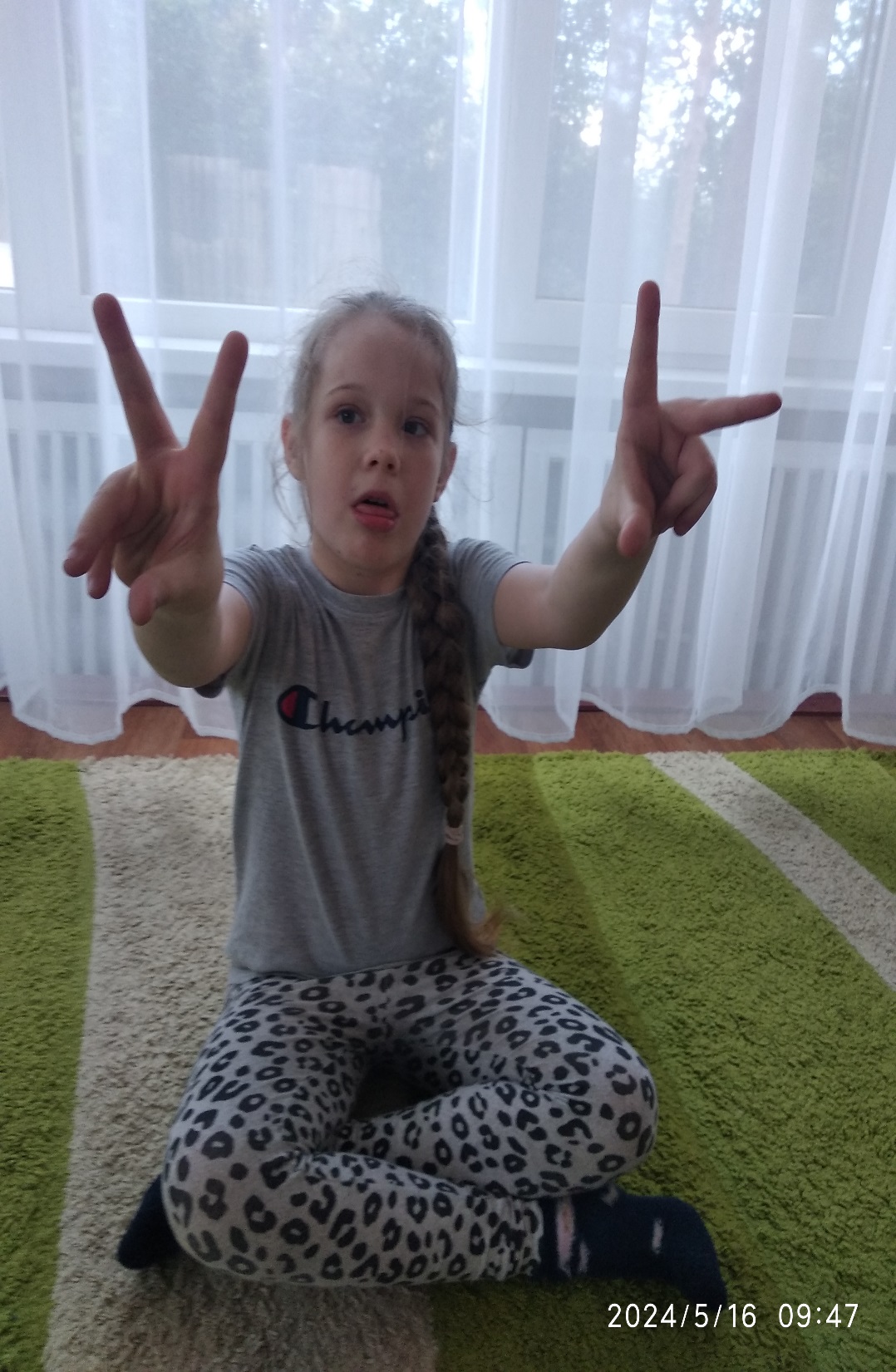 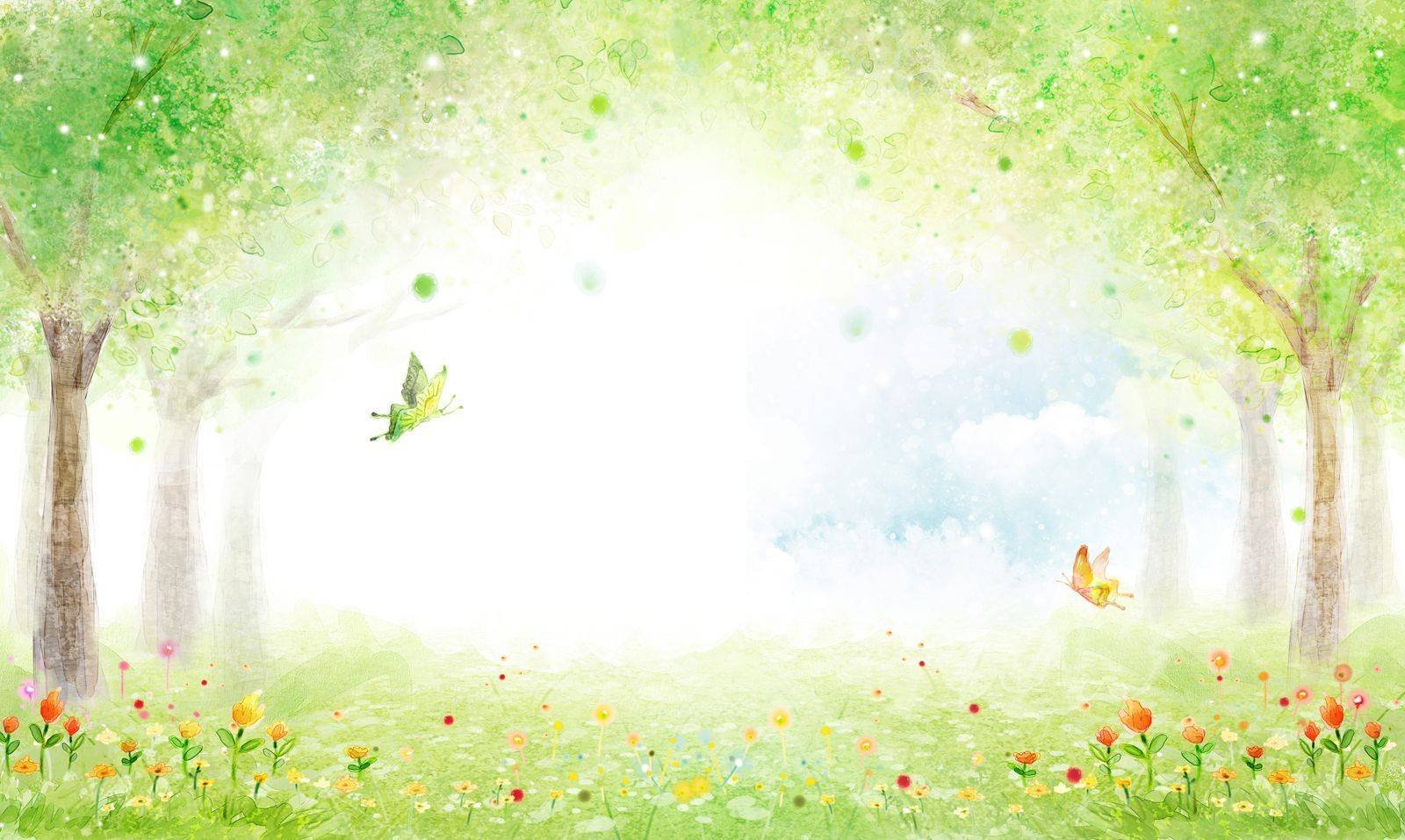 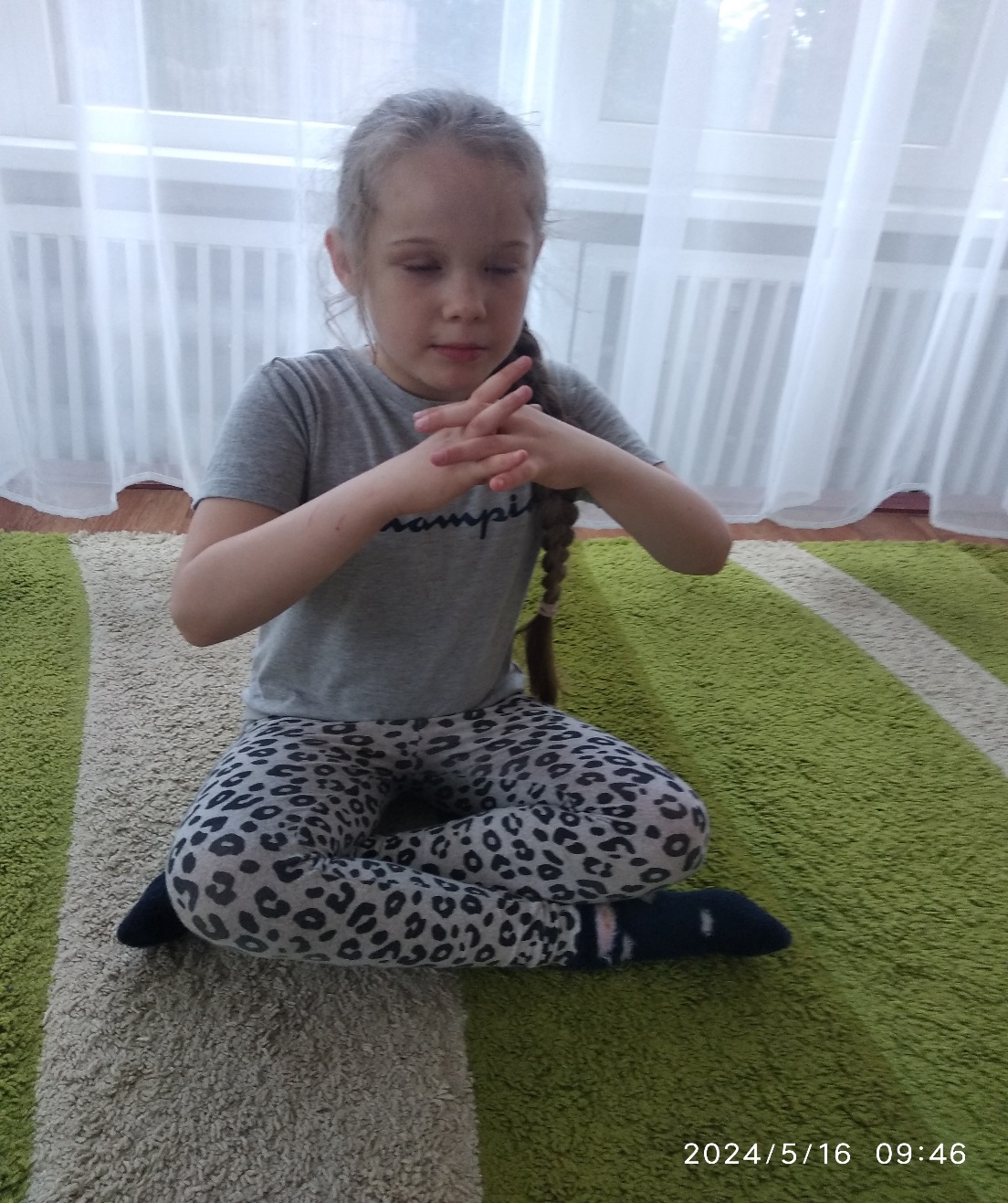 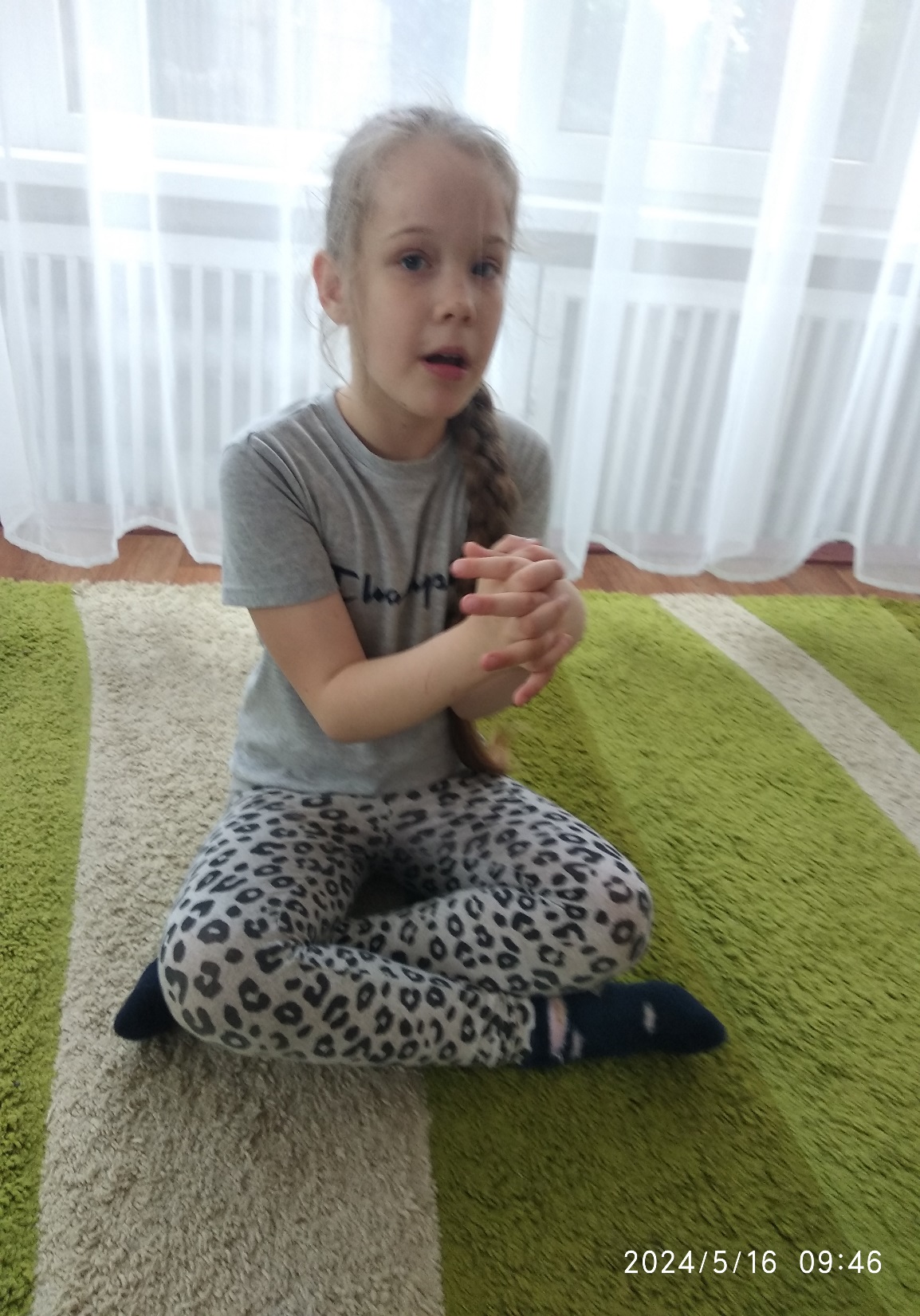 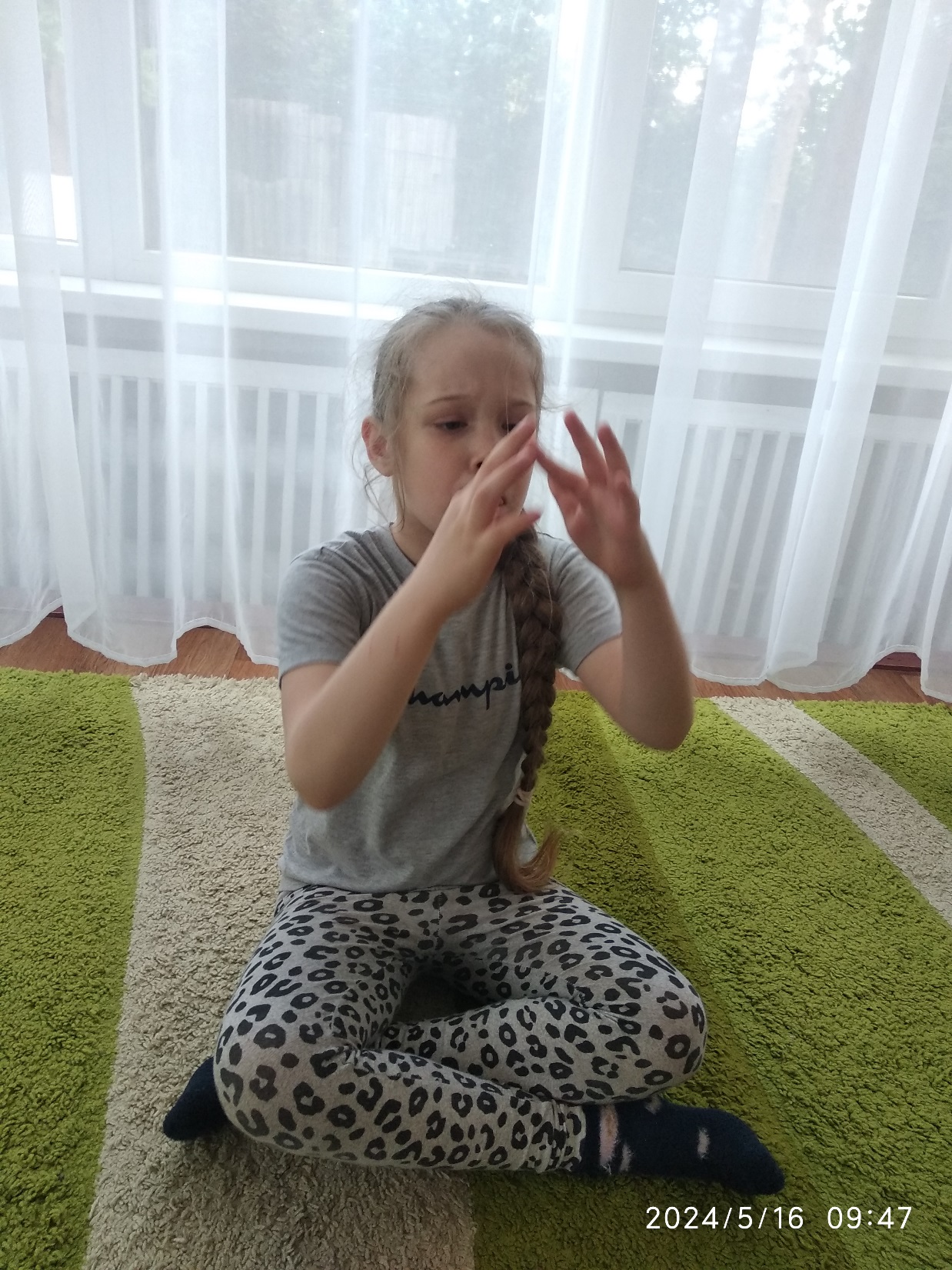 Рисование «Яблоня в цвету»(Коллективная работа)В технике правополушарного рисования
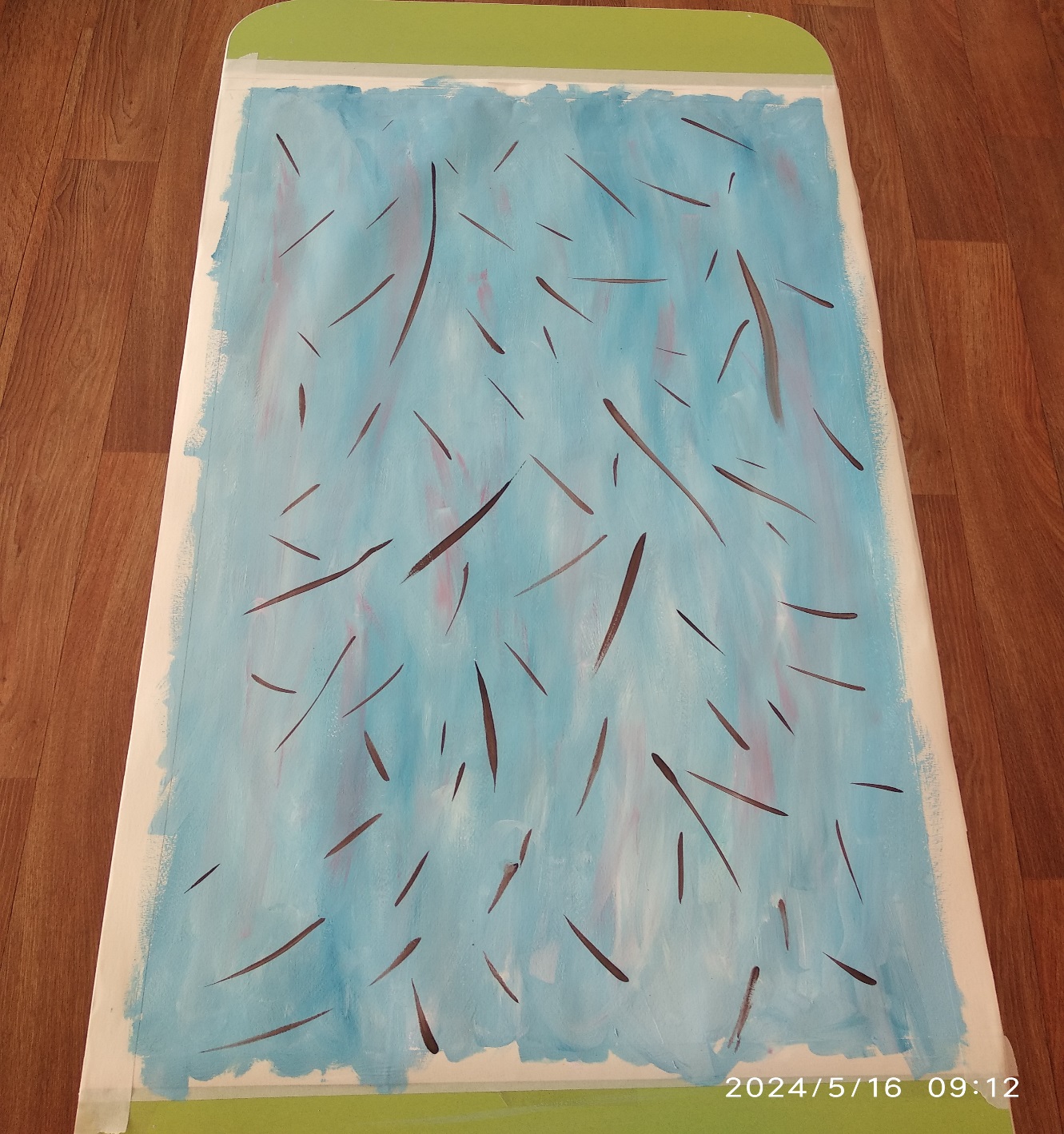 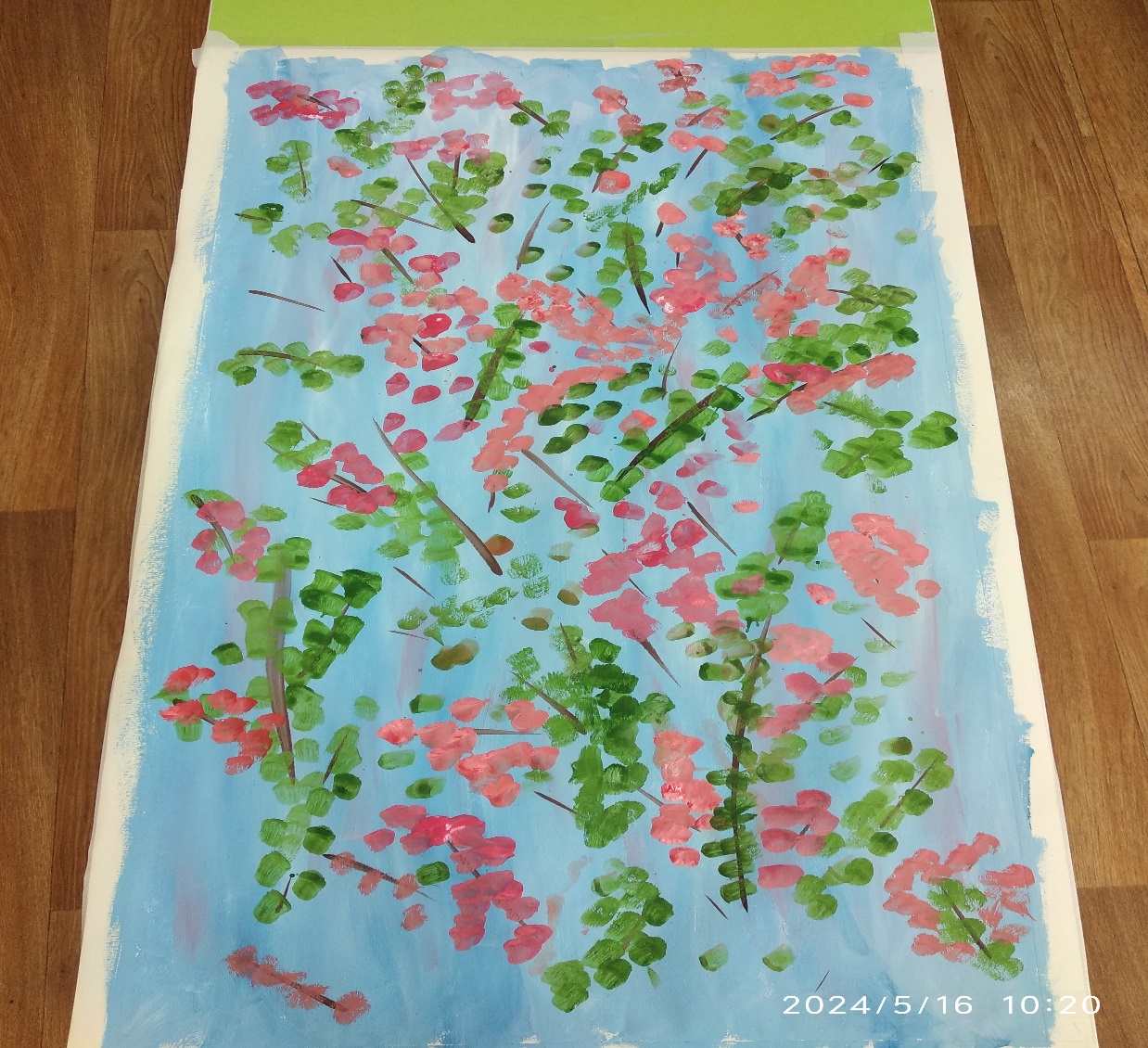 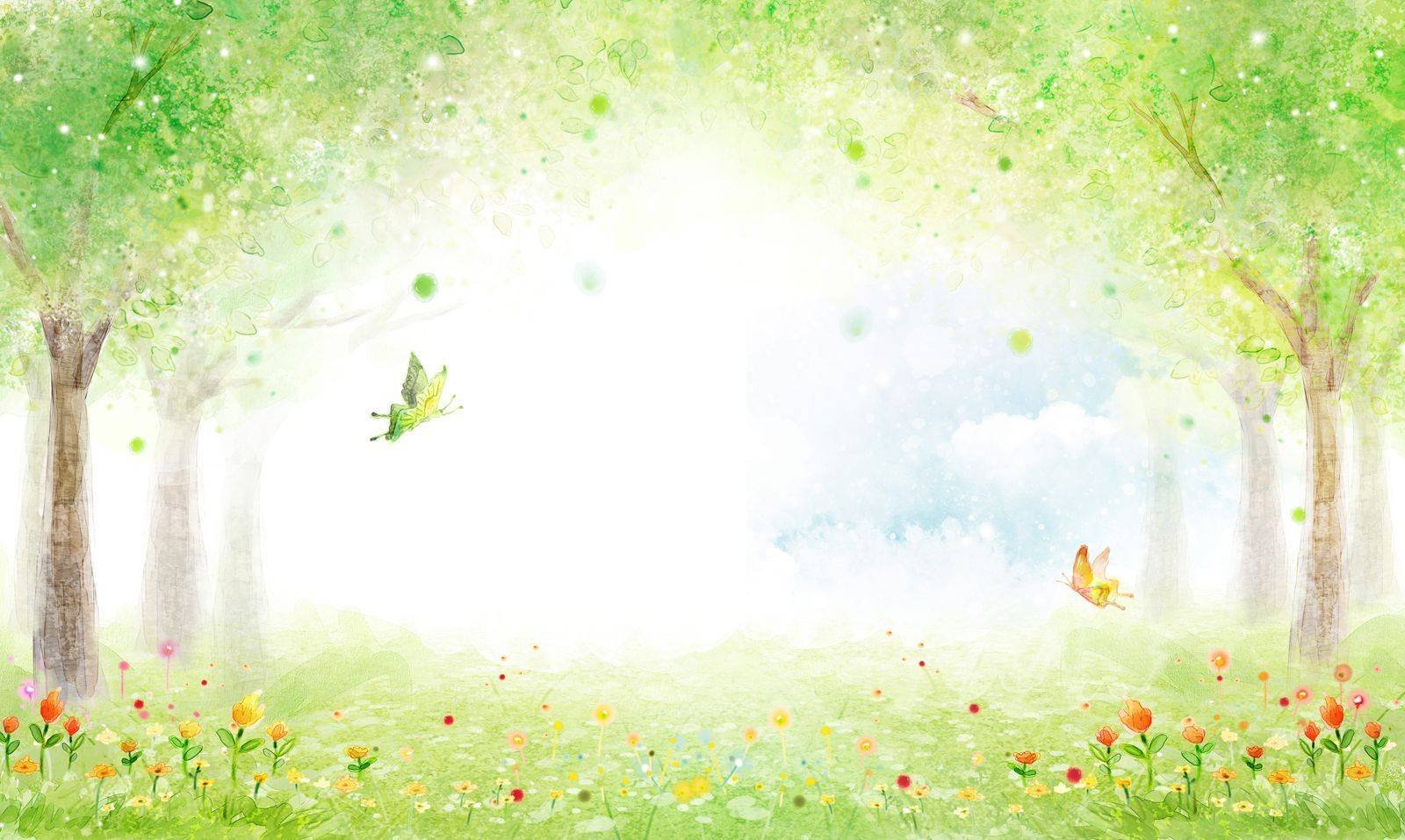 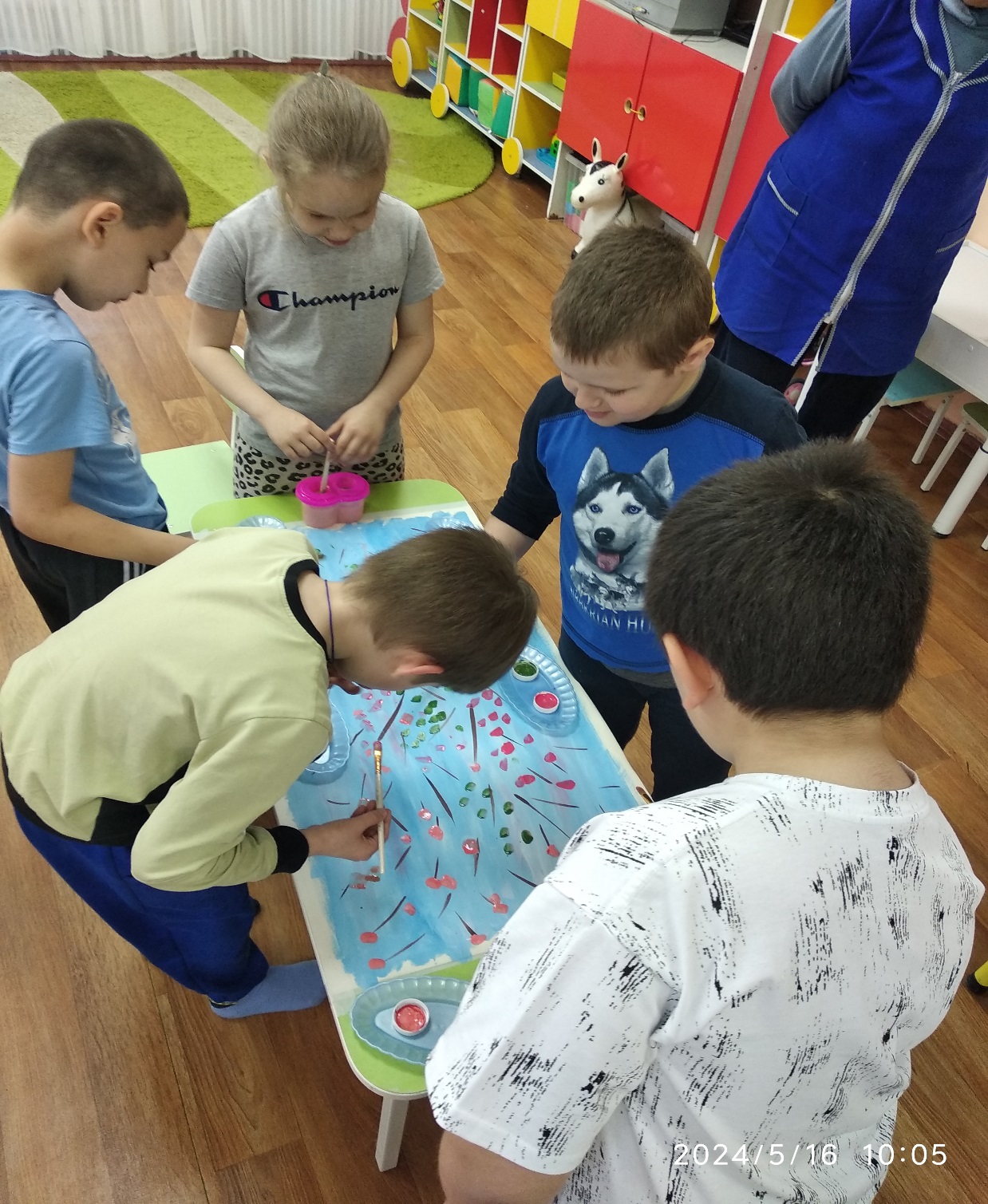 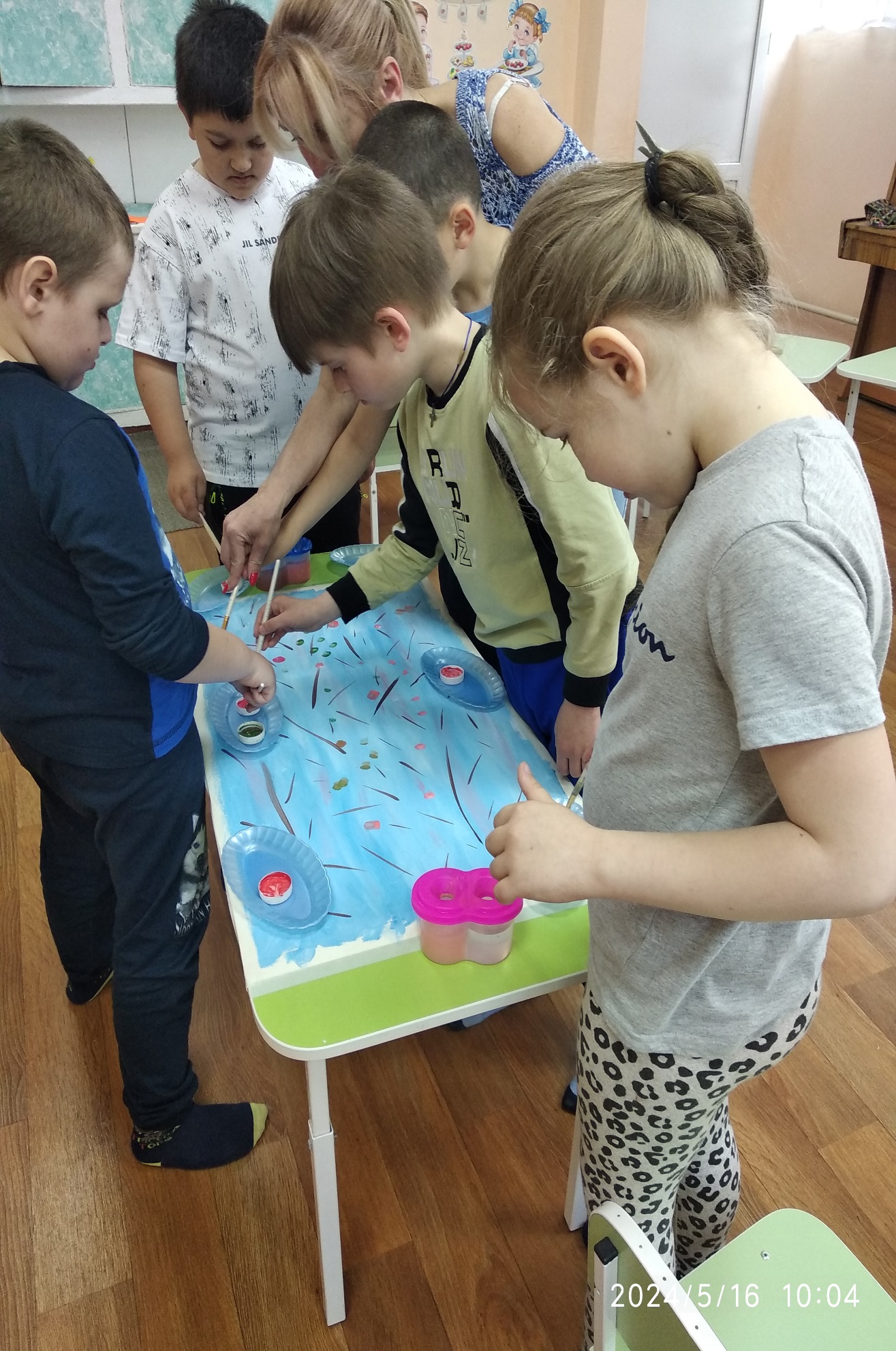 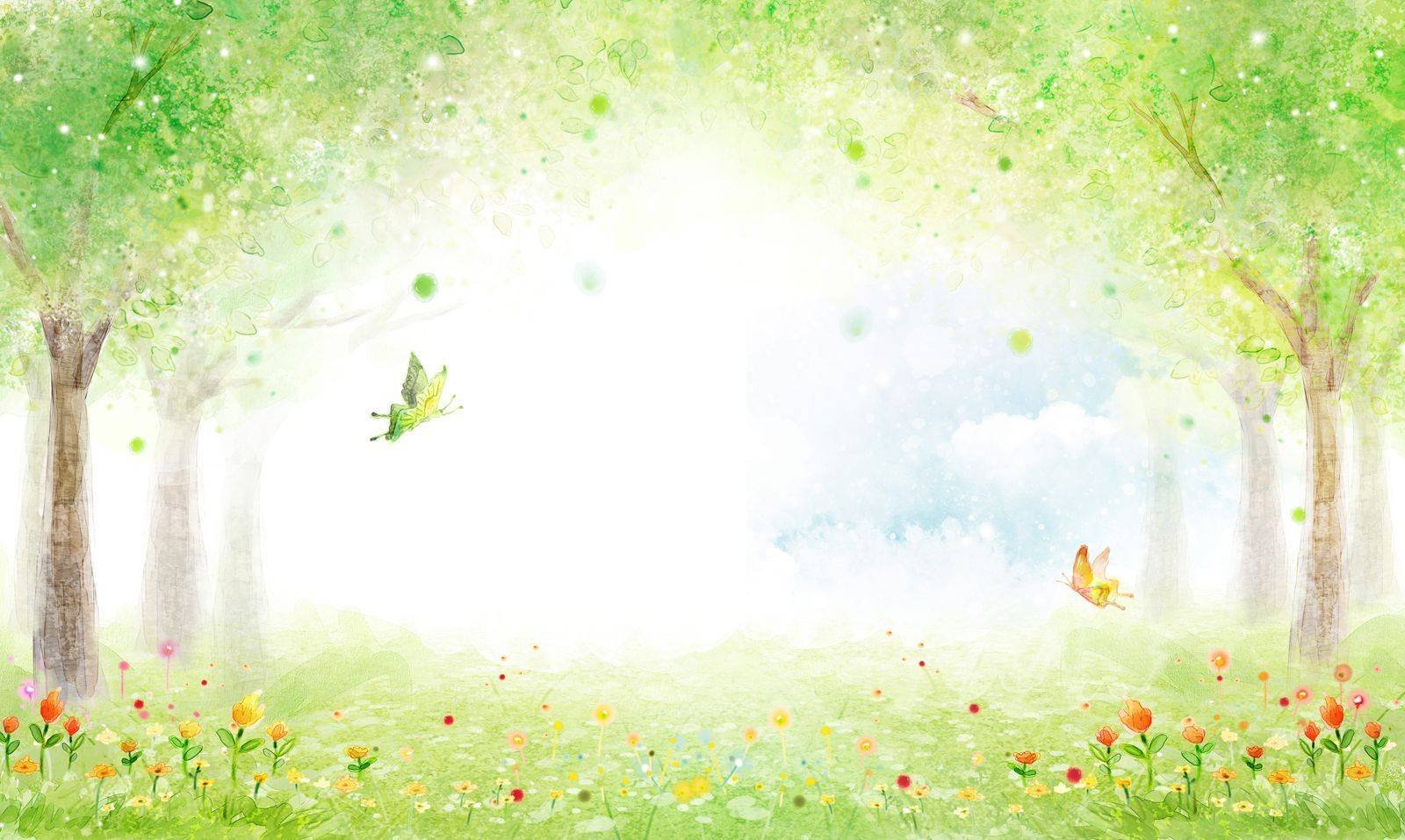 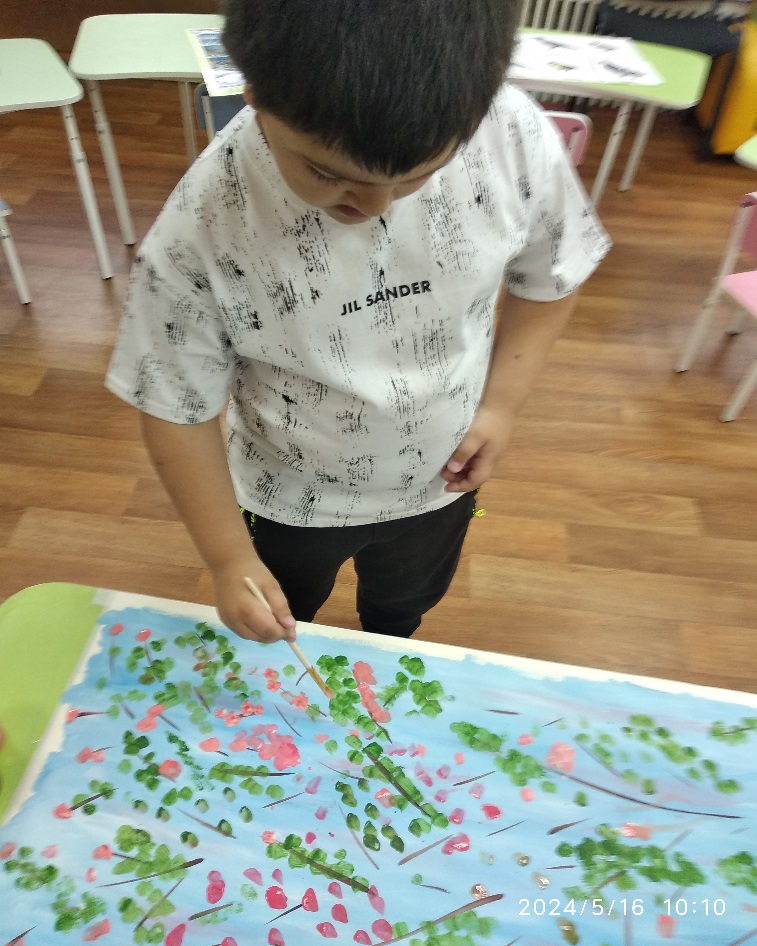 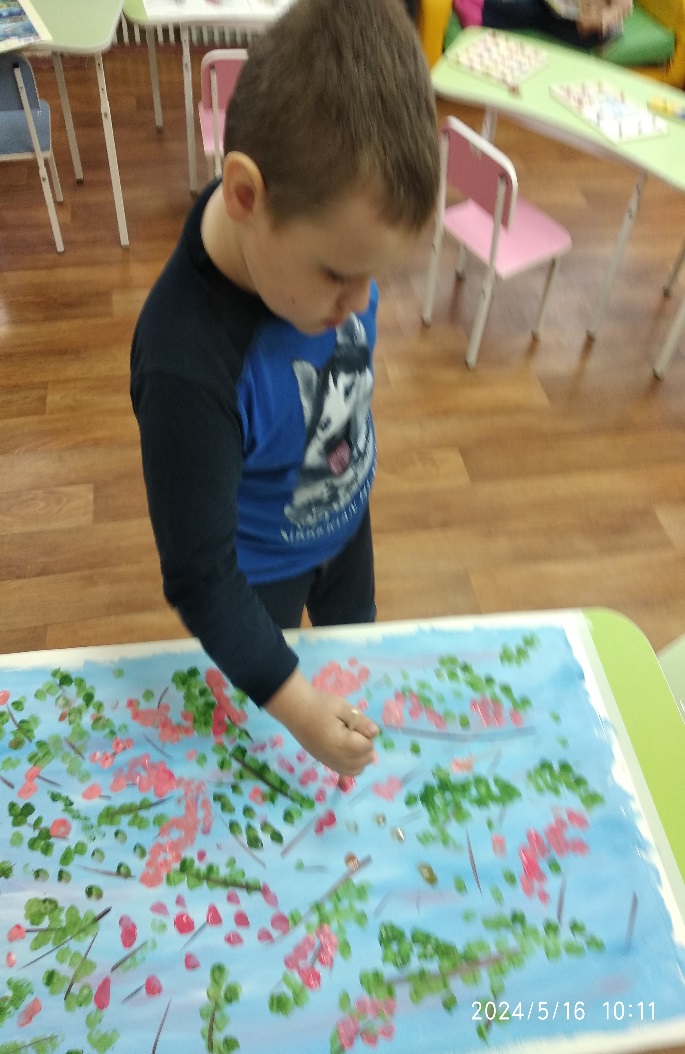 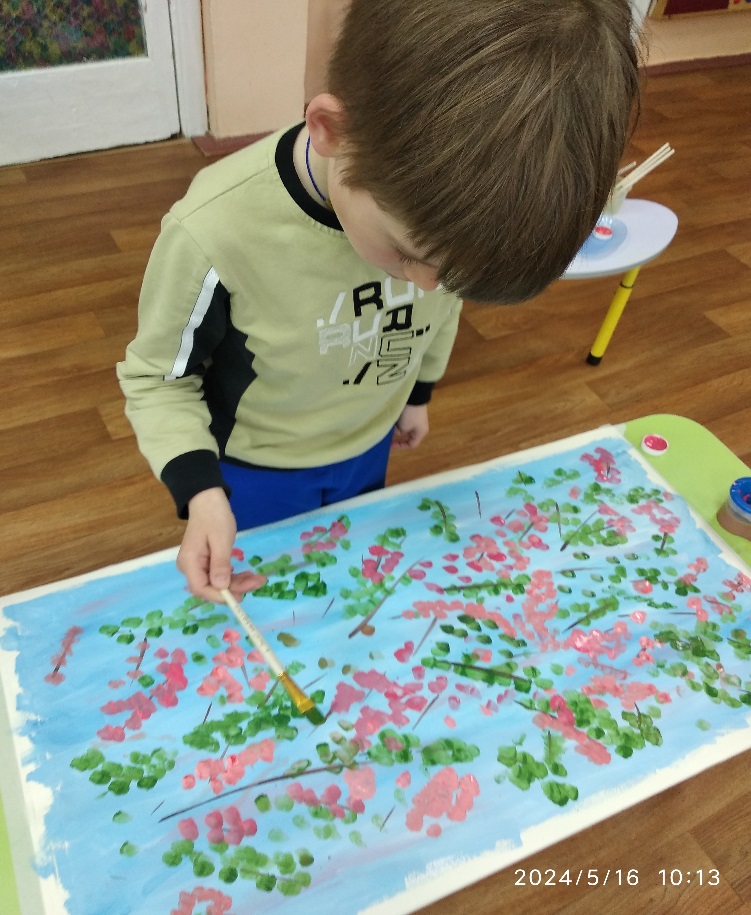 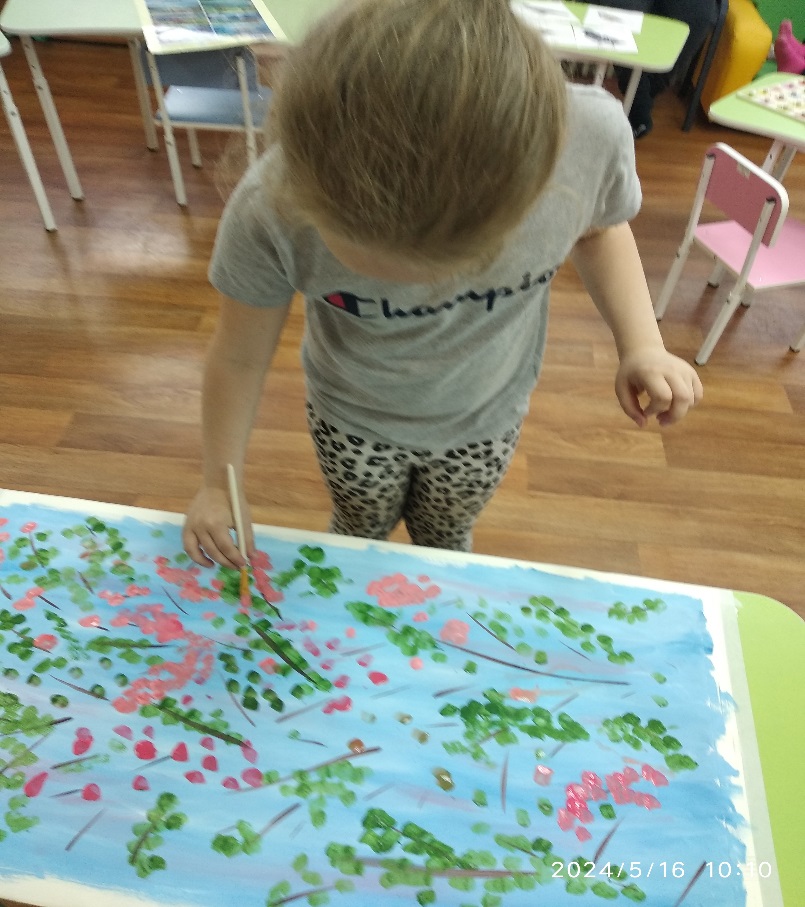 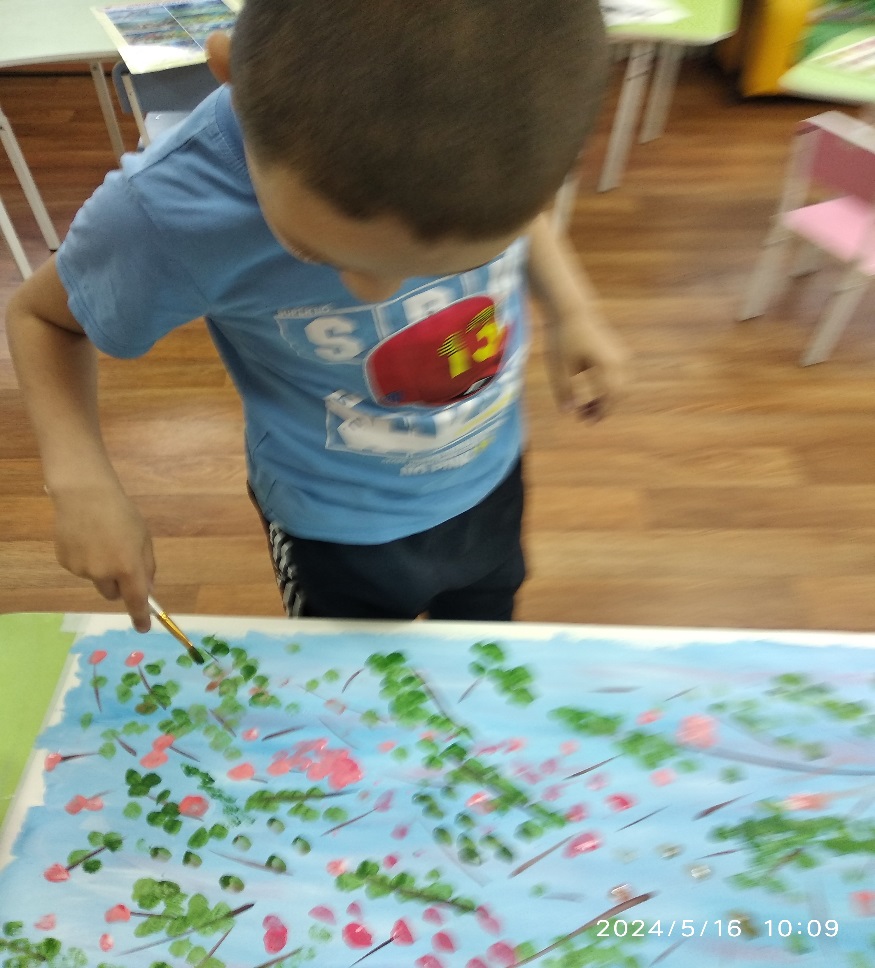 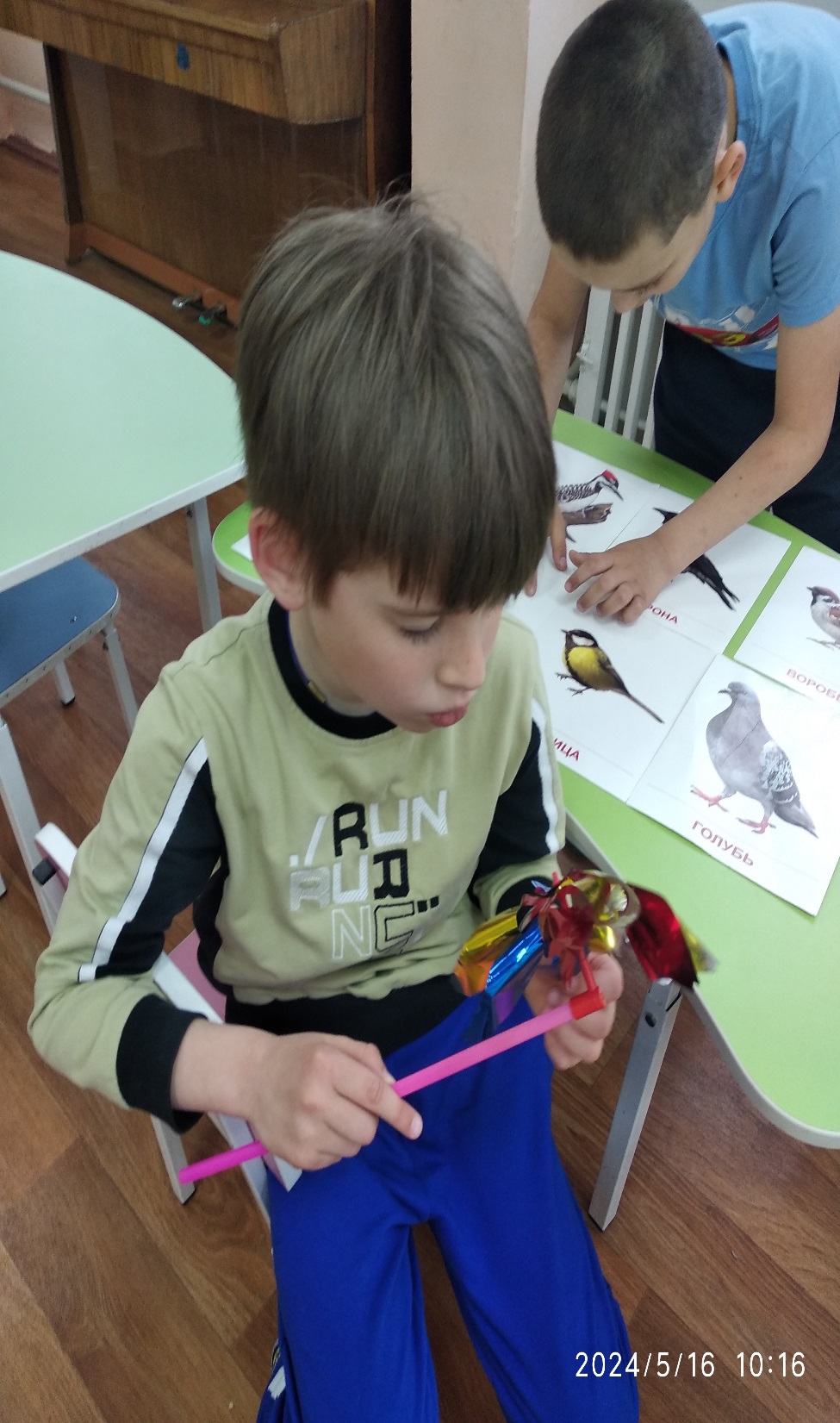 Сюрприз! «Весенний ветер»
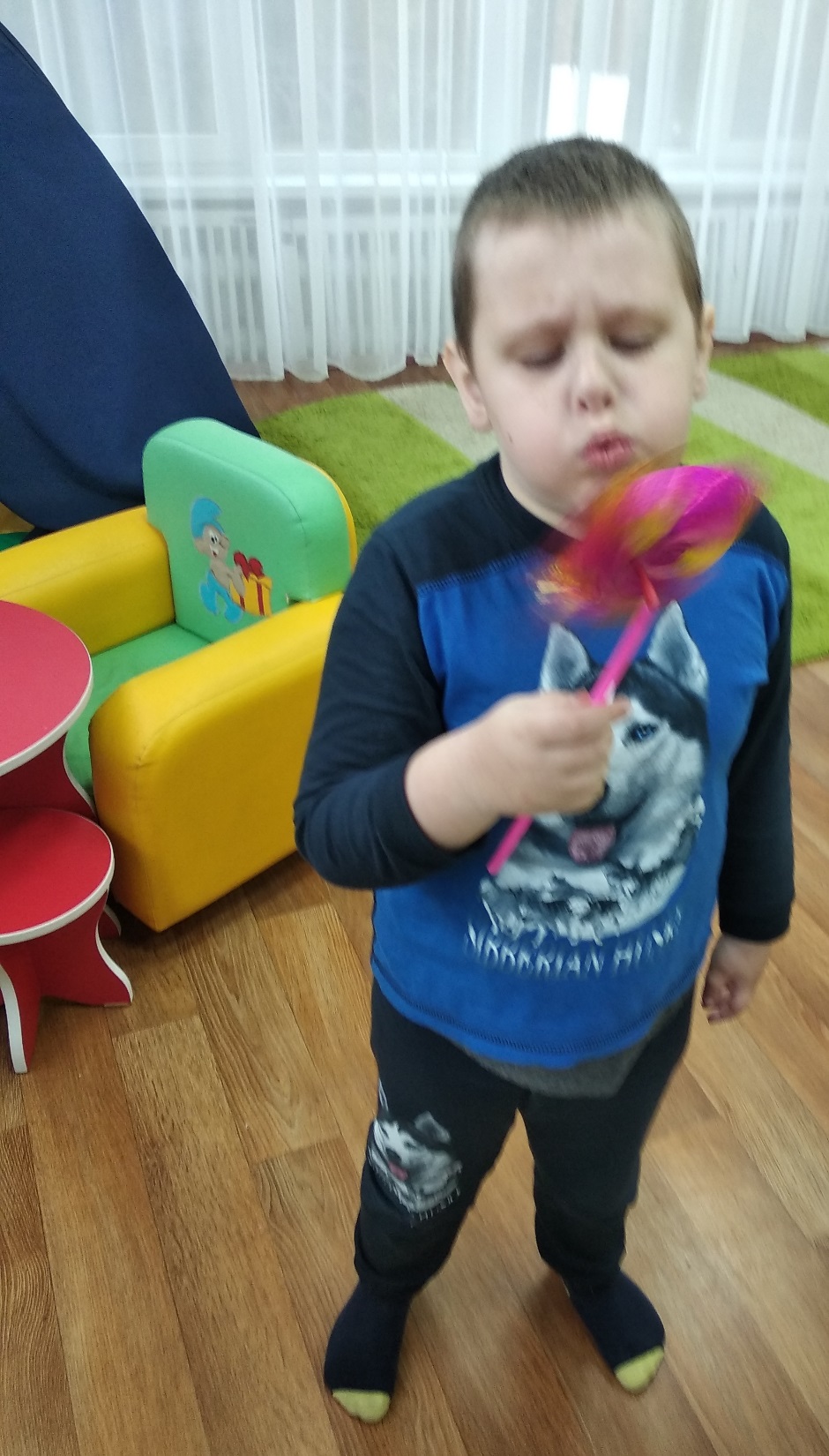 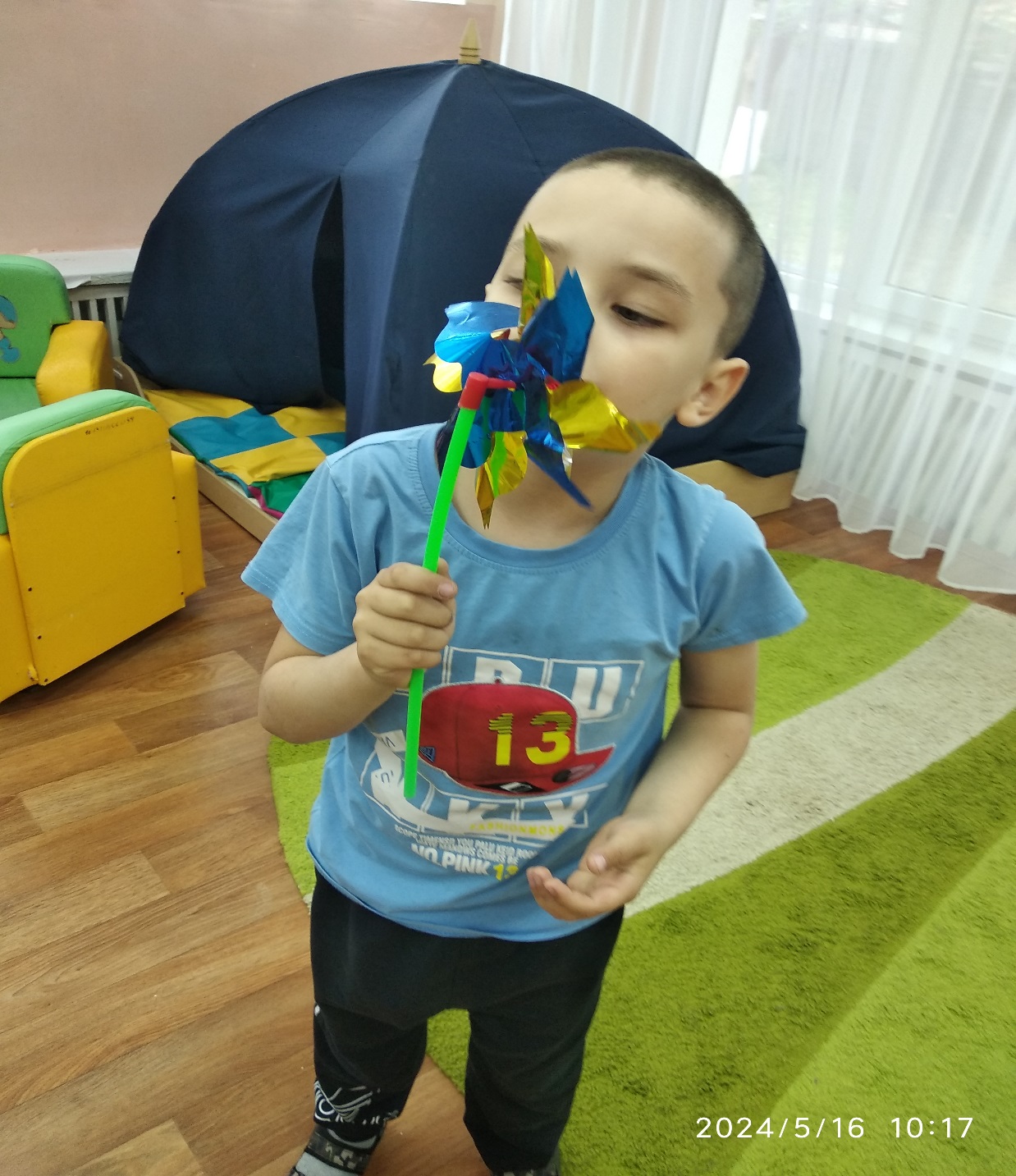 Конец